Lecture 05BLE Connections
CS397/497 – Wireless Protocols for IoT
Branden Ghena – Spring 2024
Materials in collaboration withPat Pannuto (UCSD) and Brad Campbell (UVA)
Administrivia
Lab: BLE
Available now! Get started with your group
Not every member has to have every individual part working
Just one submission per group

Homework: BLE Packets
Should be out later tonight
Goal: not busy work, but actually get you interpreting payload data
2
Today’s Goals
Explore how connections work
What does the link layer look like?
How do higher layers interact to share data?

Investigate network questions about connections

Overview of additions in BLE 5.0
3
Useful documentation
[5.2 specification] [4.2 specification] (link to PDF download)

https://www.novelbits.io/deep-dive-ble-packets-events/

Thinking about BLE connection data transfer rates
https://punchthrough.com/maximizing-ble-throughput-on-ios-and-android/
https://punchthrough.com/maximizing-ble-throughput-part-2-use-larger-att-mtu-2/
https://punchthrough.com/maximizing-ble-throughput-part-3-data-length-extension-dle-2/
4
Outline
Connection PHY and Link Layer
Connection Investigations
GATT

BLE 5
5
Recall: BLE advertisements lead to connections
Advertisement:
“I’m the Living Room Light”
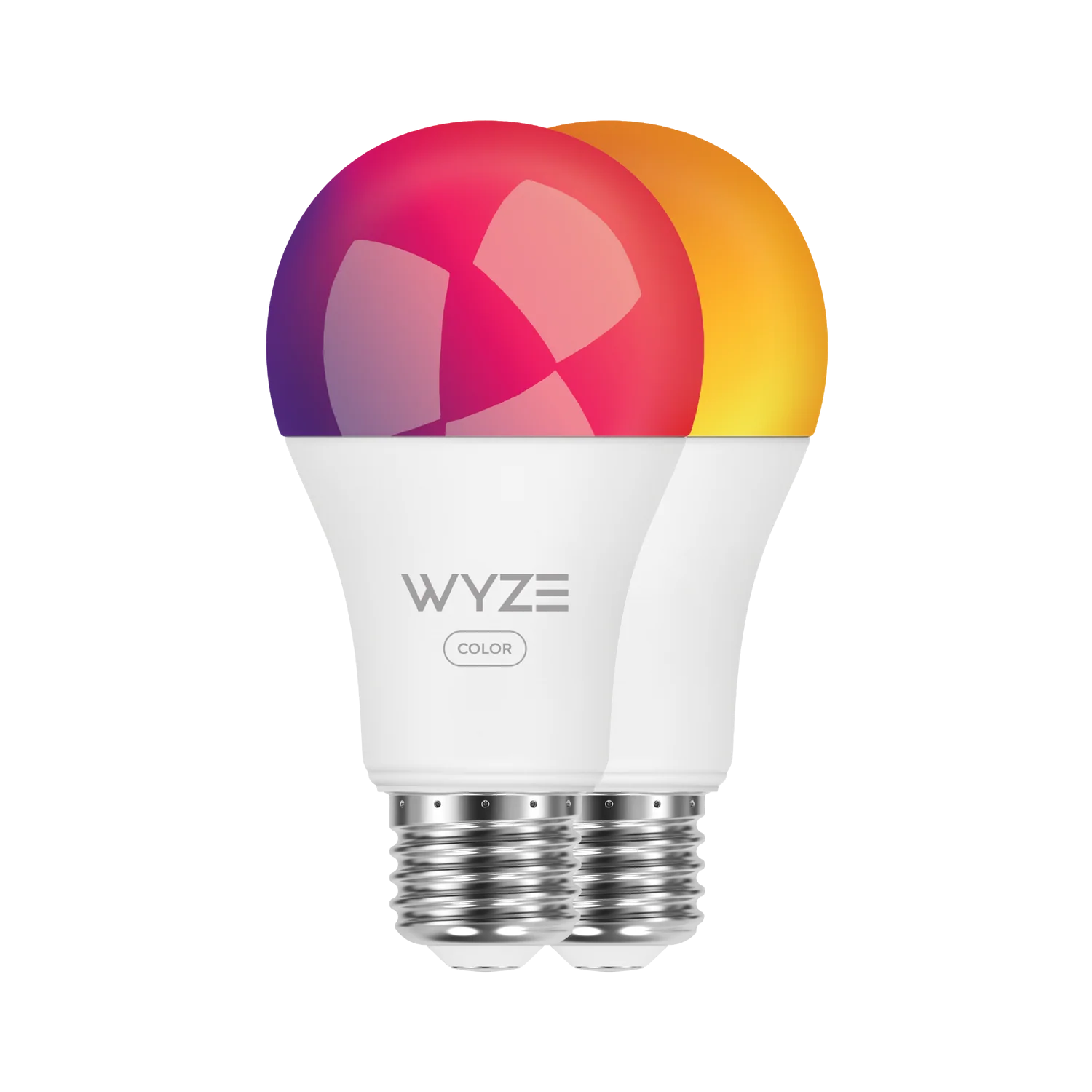 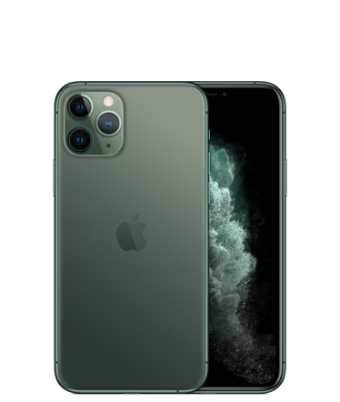 Connection Request
Connected (stops advertising)
Central
Peripheral
“Set light brightness to 50%”
(note: this is highly simplified)
We’ll explore what happens here!
6
[Speaker Notes: Advertiser
Scanner
Central
Peripheral

https://community.nxp.com/t5/Wireless-Connectivity/A-view-on-Bluetooth-Low-Energy-stack-roles/m-p/380310]
Overview of connections
Connections are for bi-directional communication with higher throughput than advertisements
Half-duplex: only one direction at a time

Simple view
A peripheral is either advertising or in a connection
A central is scanning and in one or more connections
Not quite accurate: devices can have several roles simultaneously

While in a connection both devices act like servers
Either device can read/write fields available on the other device
7
Once a connection is established, BLE has more PHY options
LE 1M (default)
1 Msym/s
BLE encodes 1 bit / symbol, so this is also 1 Mbit/s

LE 2M (added in BLE 5.0)
2 Msym/s

LE Coded (added in BLE 5.0)
1 Msym/s + FEC
S = 2
~2x range, ½ effective data rate – 500 Kbit/s goodput
S = 8
~4x range, 125 Kbits/s goodput
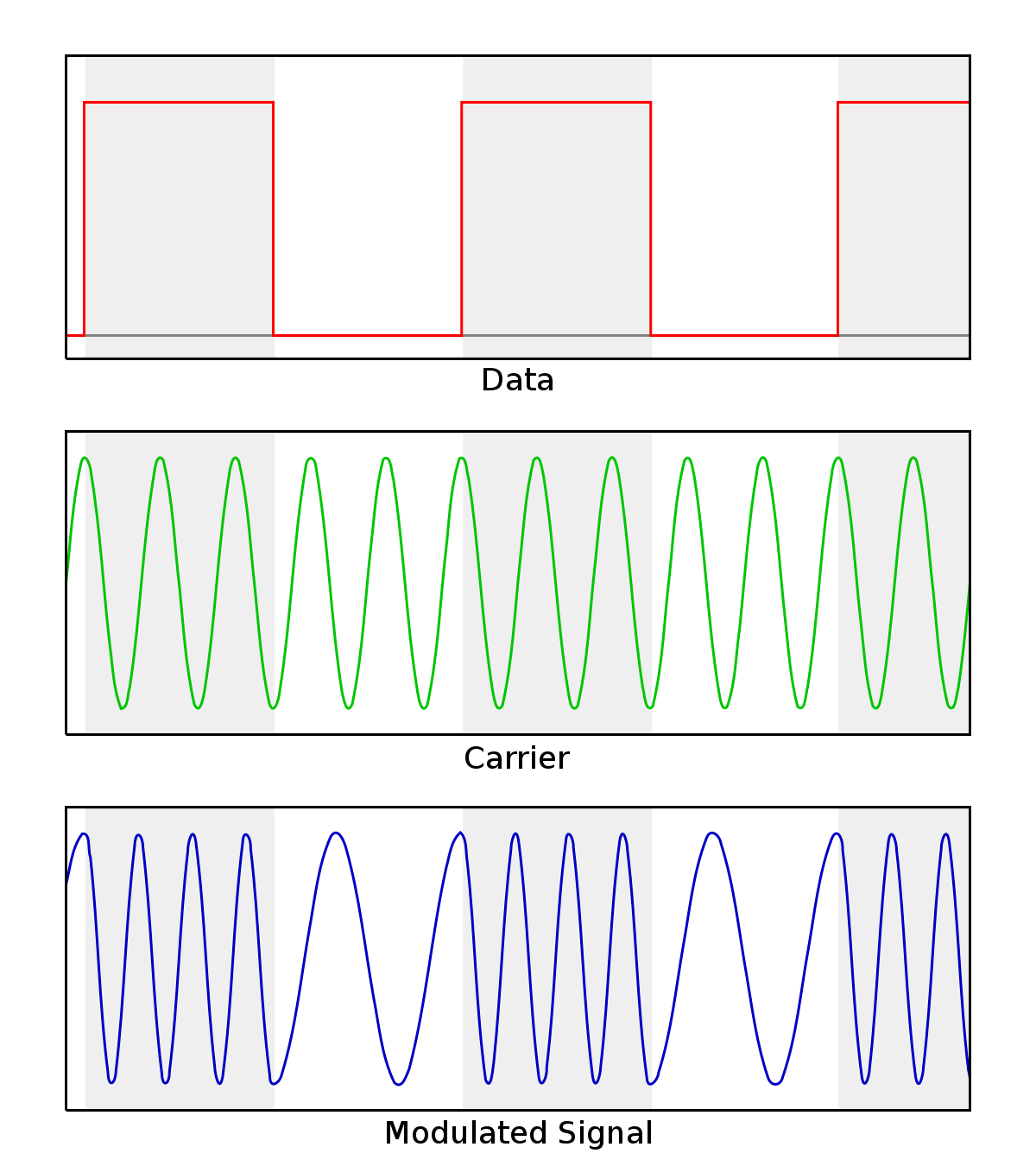 1
0
0
1
1
Each of these are symbols
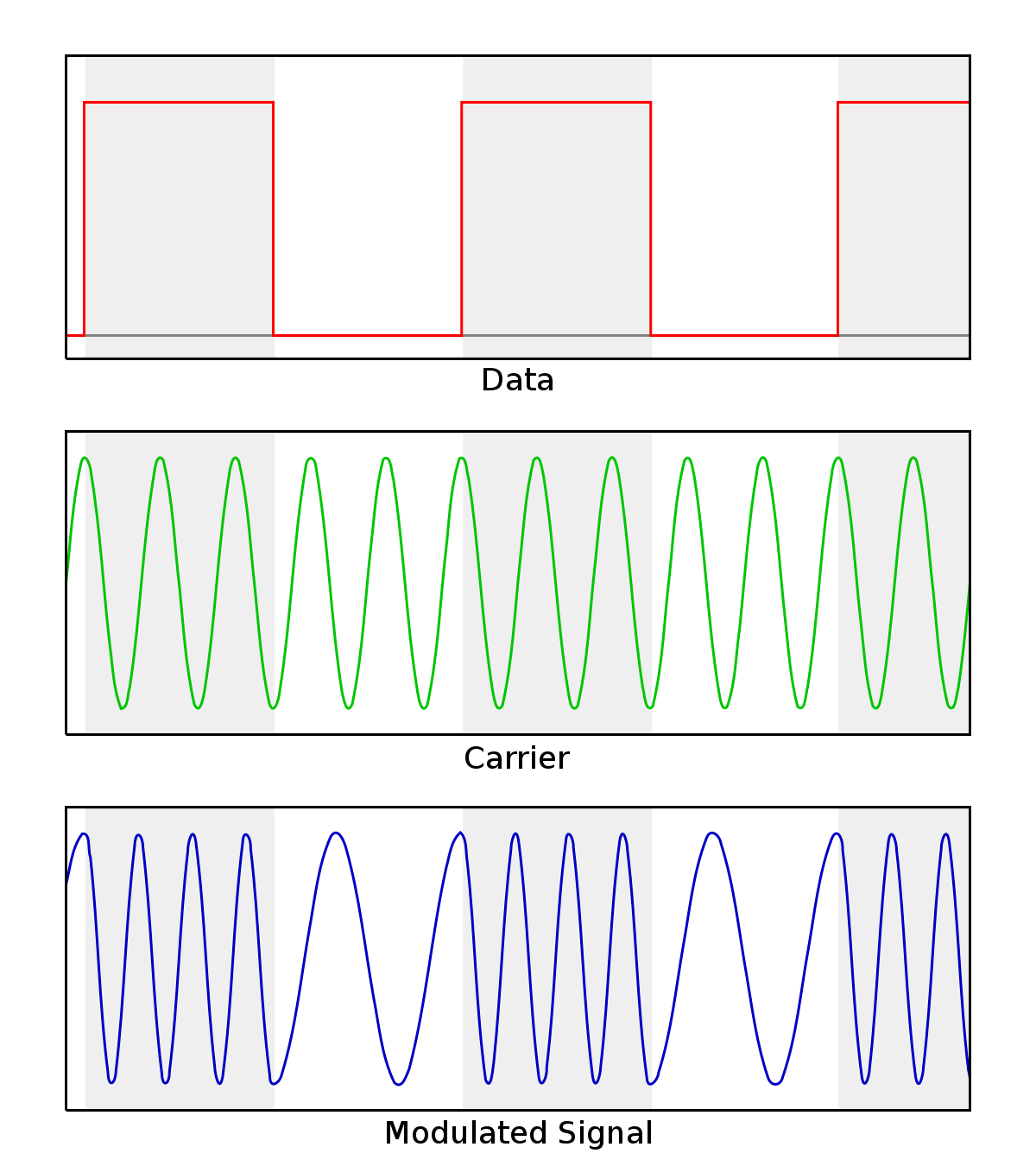 FSK Example
8
Connection Timeline
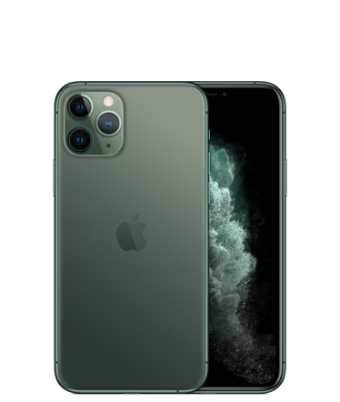 Peripheral advertises
Central sends a connection request packet on advertising  channel just after receiving advertisement
Peripheral stops advertising
Central and peripheral switch to a data channel
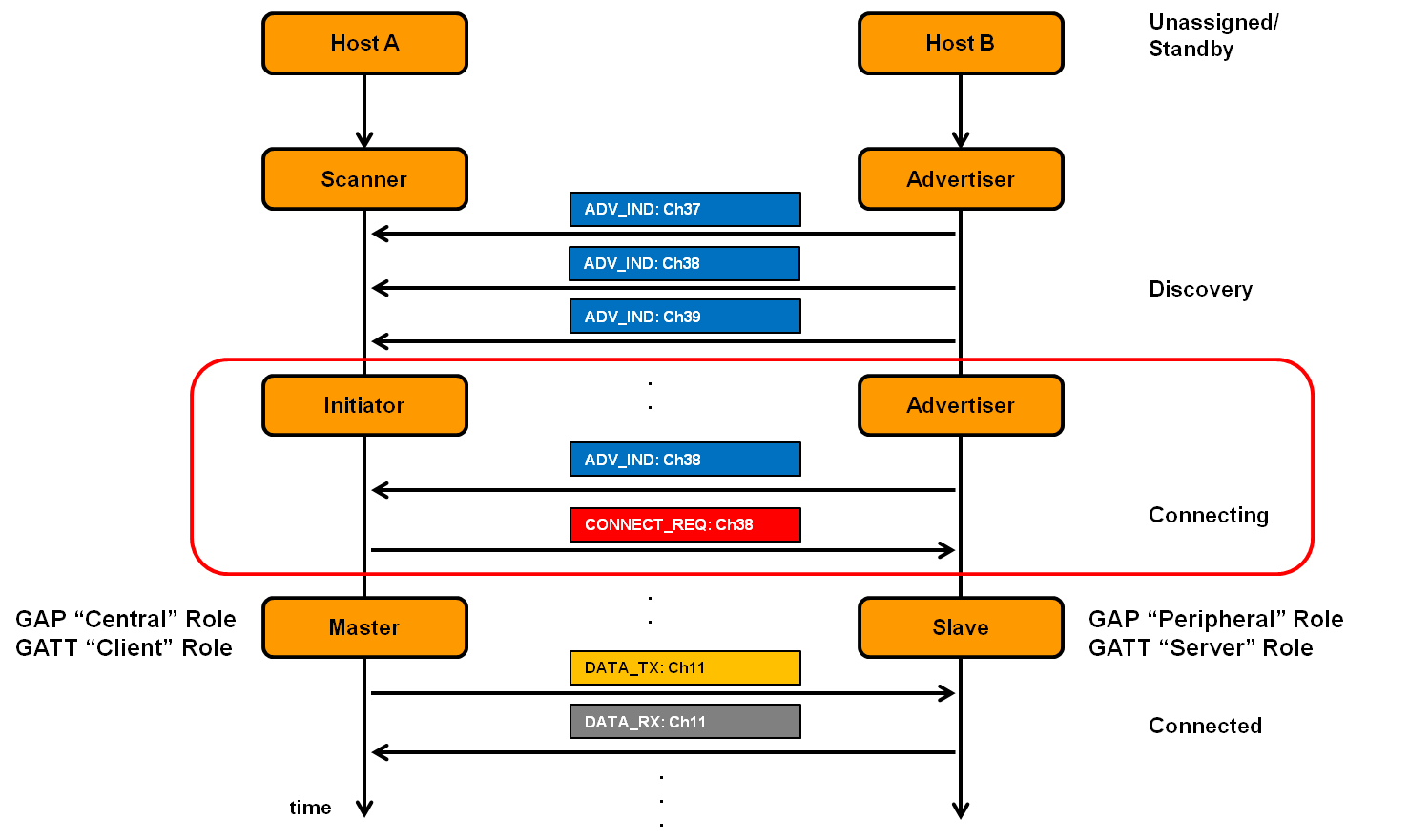 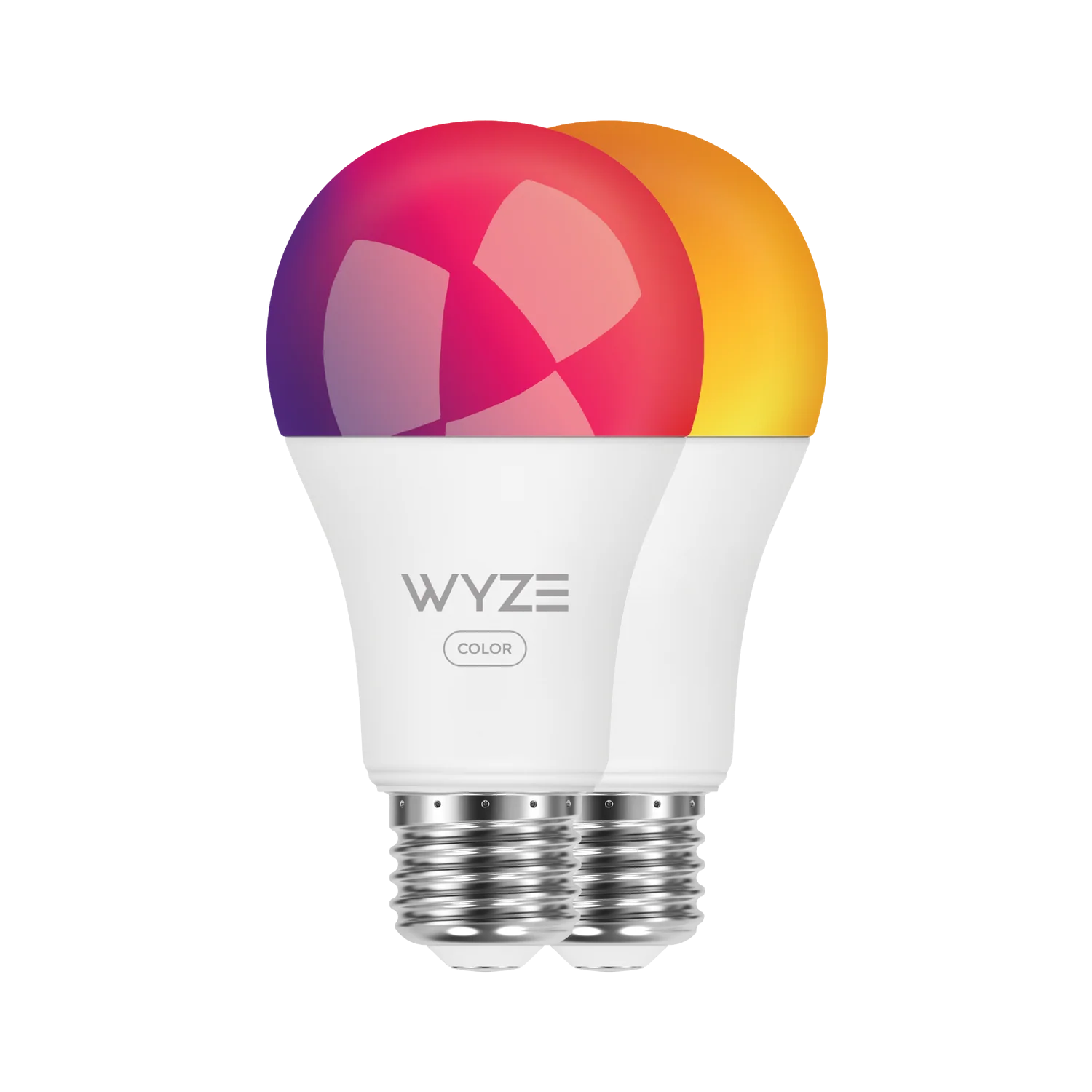 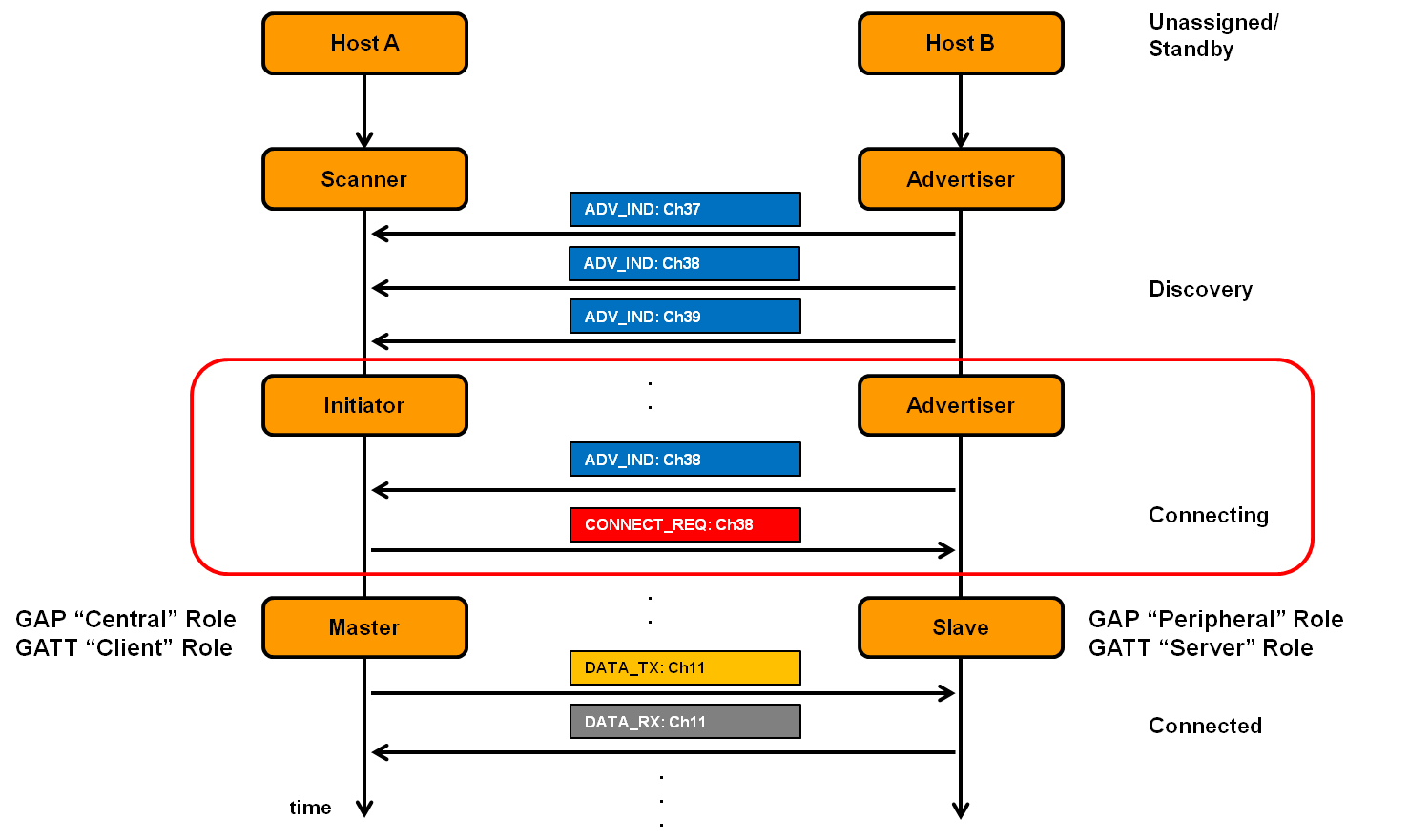 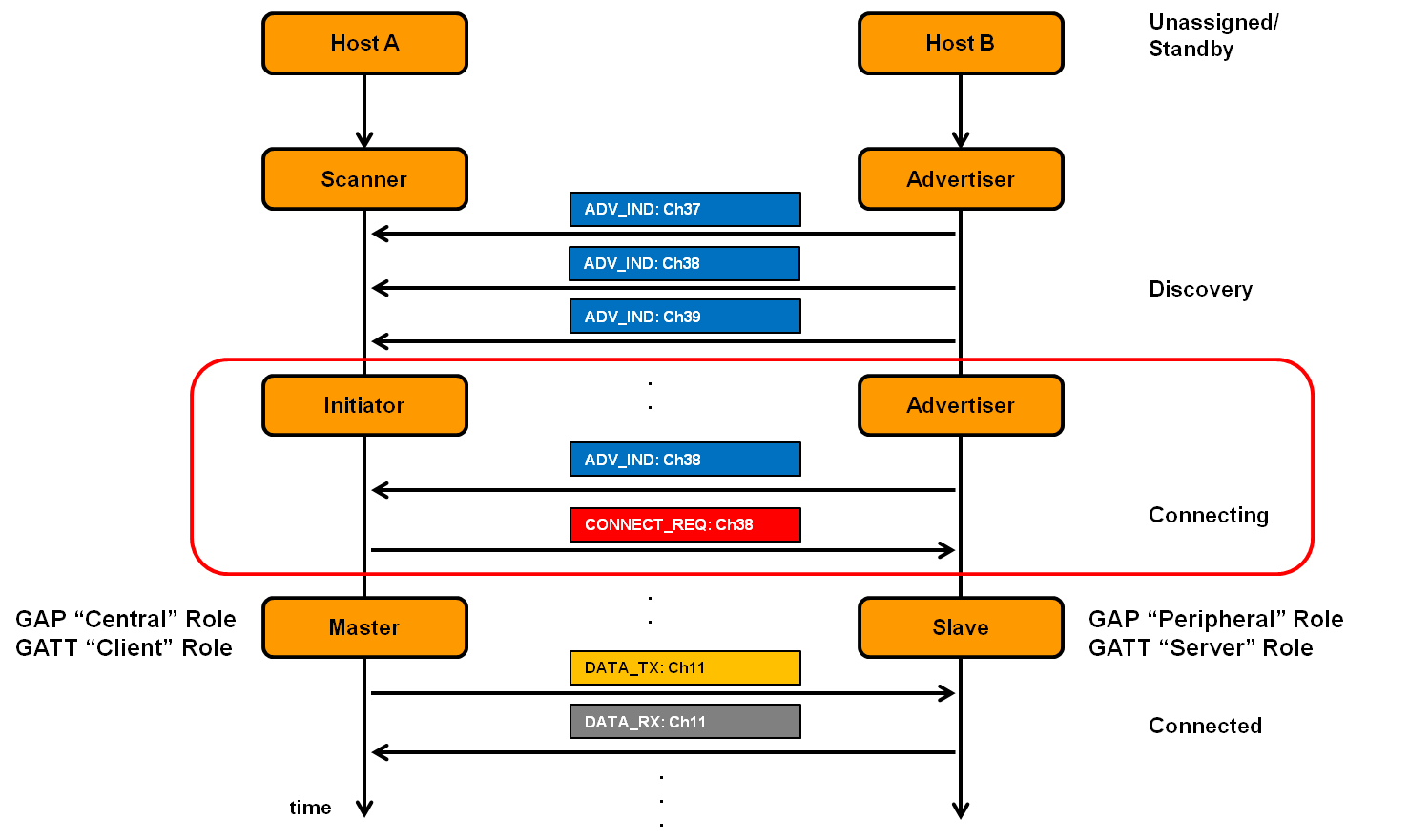 Central
Peripheral
9
[Speaker Notes: - Animate
- Change text to annotations]
Choosing a data channel for communication
Why do you switch from advertising channel to data channel?


How to pick a channel out of the 37 data channels?


What if two pairs pick same channel?
10
Choosing a data channel for communication
Why do you switch from advertising channel to data channel?
For better reliability and to improve quality of service

How to pick a channel out of the 37 data channels?
Randomize for reduced chance of collision

What if two pairs pick same channel?
Higher chance of collision occurring
Some way to not be tied to the same data channel is needed
11
Frequency Hopping Spread Spectrum (FHSS)
Recall: Each BLE channel is 2 MHz wide, 40 channels,
3 are used for advertising, remaining 37 are for connections
Frequency hopping: fn+1 = (fn + hop) mod 37

Which exact channels areused and in what ordermight vary
“Adaptive FrequencyHopping” avoids badchannels
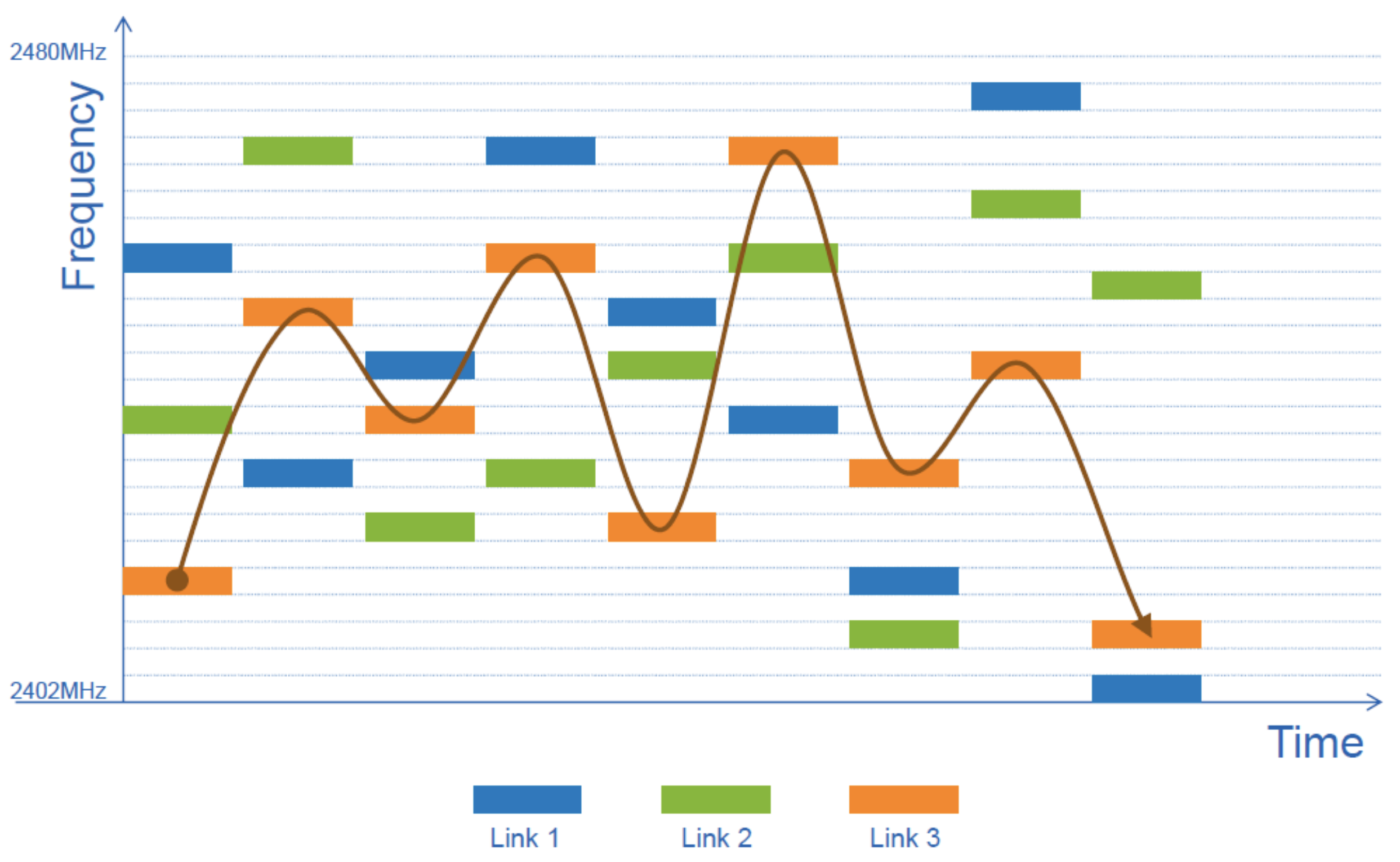 12
Sidebar: inventor of FHSS – Hedy Lamarr
Actress, inventor, and all-around badass
Designed FHSS with George Antheil during WWII based on music ideas
Idea: torpedo control can’t be easily jammed if it jumps around


https://en.wikipedia.org/wiki/Hedy_Lamarr#Inventing_career
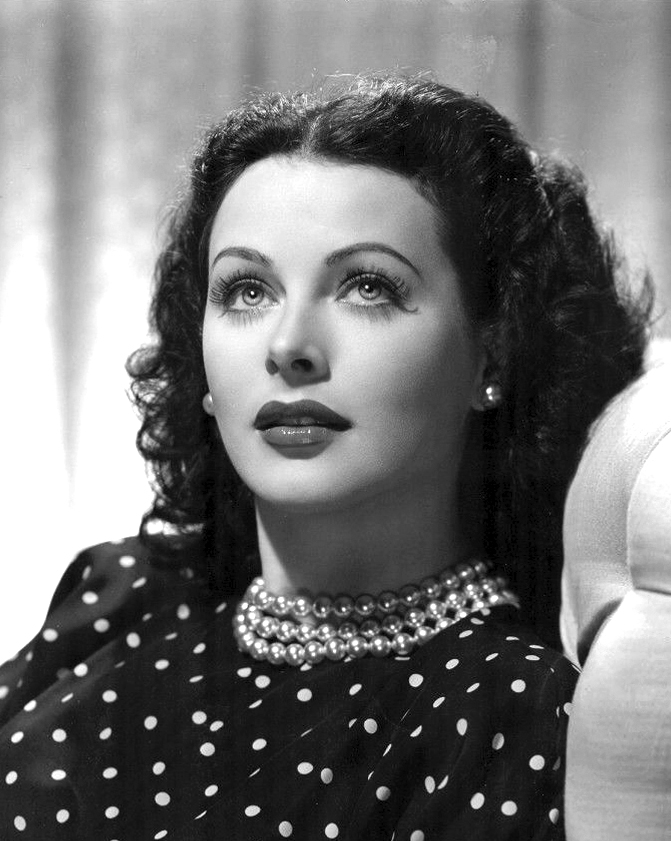 13
How do the Central and Peripheral agree on things?
For a packet to be received:
Central and peripheral should be listening and sending on same data channel

For the hopping to be successful, both must:
Follow same hop sequence
Which channels to use and the order to follow
Hop at a given time schedule
Agree on when to schedule their first communication

Some synchronization is needed!
14
Connection request packet
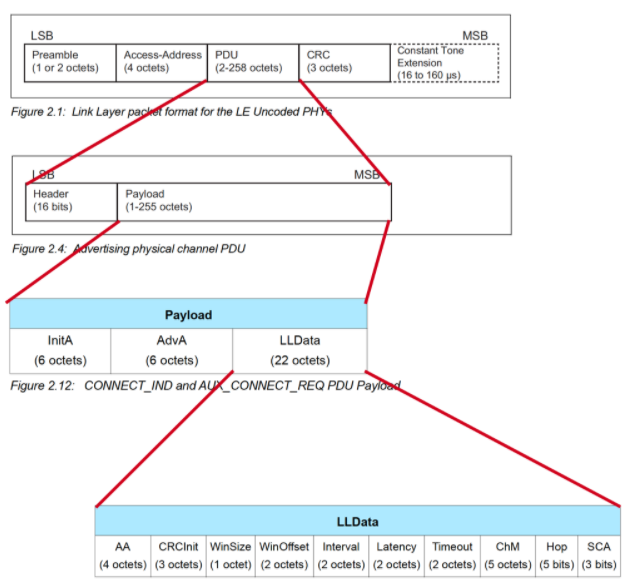 Scanner waits until it sees an advertisement from a device it wants to connect to
Requesting a connection (in higher layers) just starts this search process

Sends connection request payload in response to advertisement
15
Connection request parameters examined
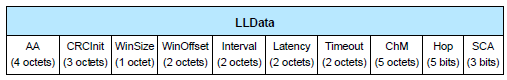 Specifies parameters of the connection
Peripheral must either agree or totally reject the connection
Peripheral can later propose a change to the connection parameters

Interval is how frequently connection events occur (7.5ms – 4s)
16
[Speaker Notes: Figure from video would be good]
Steady-state connection timing
Connection Interval
Peripheral to Central
Central to Peripheral
Peripheral to Central
Peripheral to Central
Central to Peripheral
Central to Peripheral
Peripheral to Central
Peripheral to Central
Central to Peripheral
Central to Peripheral
Hop to next data channel
Hop to next data channel
Optional packets
Some data can be exchanged at each interval
Might just be acknowledgements
Additional packets can be sent if there is a lot to transmit
Each interval is on the next channel in the hopping sequence

Peripheral can skip a number of intervals to save energy
Defined by the Latency connection request parameter
17
BLE connection “events” happen at periodic intervals
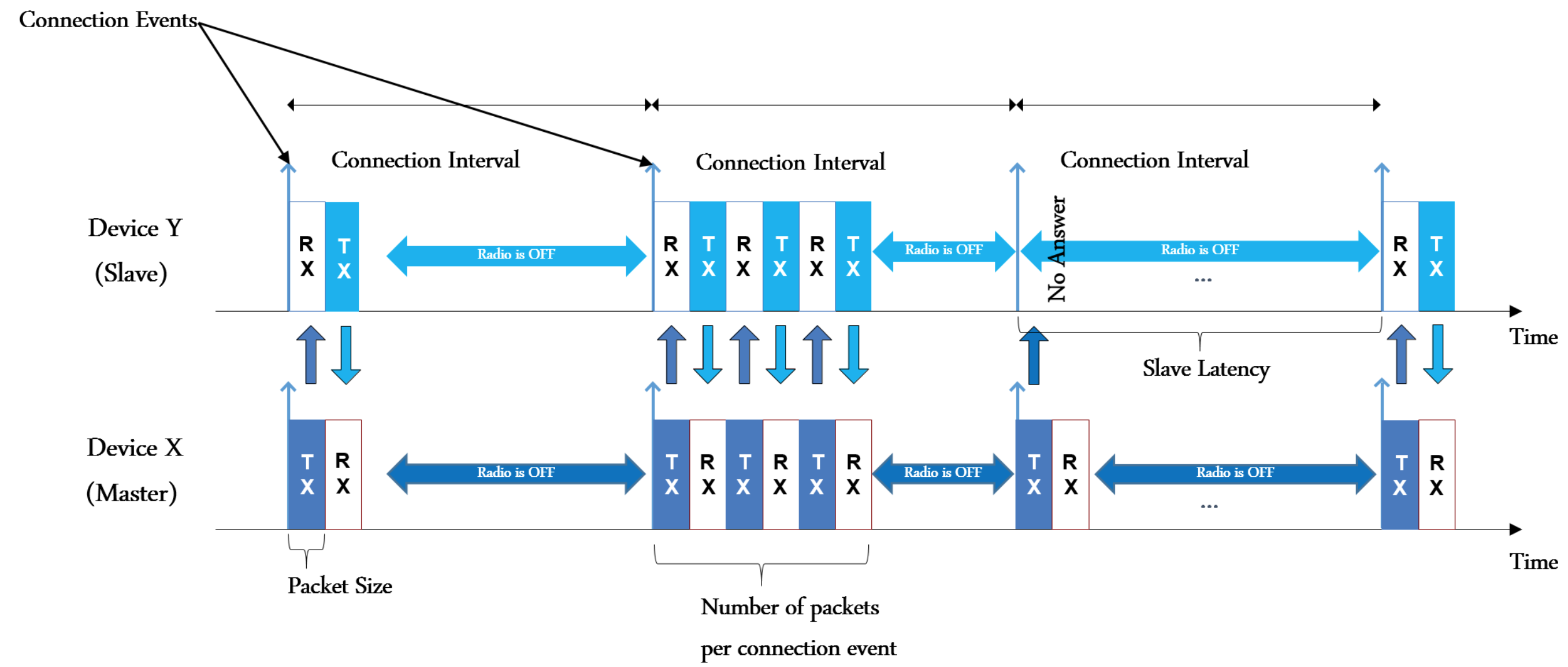 Hop to next data channel
(Peripheral)
(Central)
18
[Speaker Notes: Source: https://embeddedcentric.com/introduction-to-bluetooth-low-energy-bluetooth-5/

During a connection
Central sends a packet each “connection interval”
Peripheral immediately responds with a packet
Multiple packets may be exchanged this way until done
Repeat at next connection interval

Ending a connection
Either device sends termination packet
Timeout occurs on either device]
How do you schedule the very first connection event?
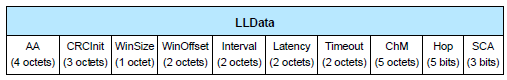 WinSize and WinOffset specify start of the first connection event 
First connection event: first exchange after CONNECT_REQ packet)

WinOffset: Time from now until first event 
Analogy: “Let’s meet 2 hours from now”

WinSize: Flexible window of time to expect first transmission
Analogy: “I might be up to 15 minutes late”
19
[Speaker Notes: Figure from video would be good]
The Central schedules the first connection event
Place an “anchor” point that defines the TDMA schedule for this device
Interval specifies duration between connection events starting at “anchor”
Combination allows Central to determine schedule for this connection and to avoid other connections it manages
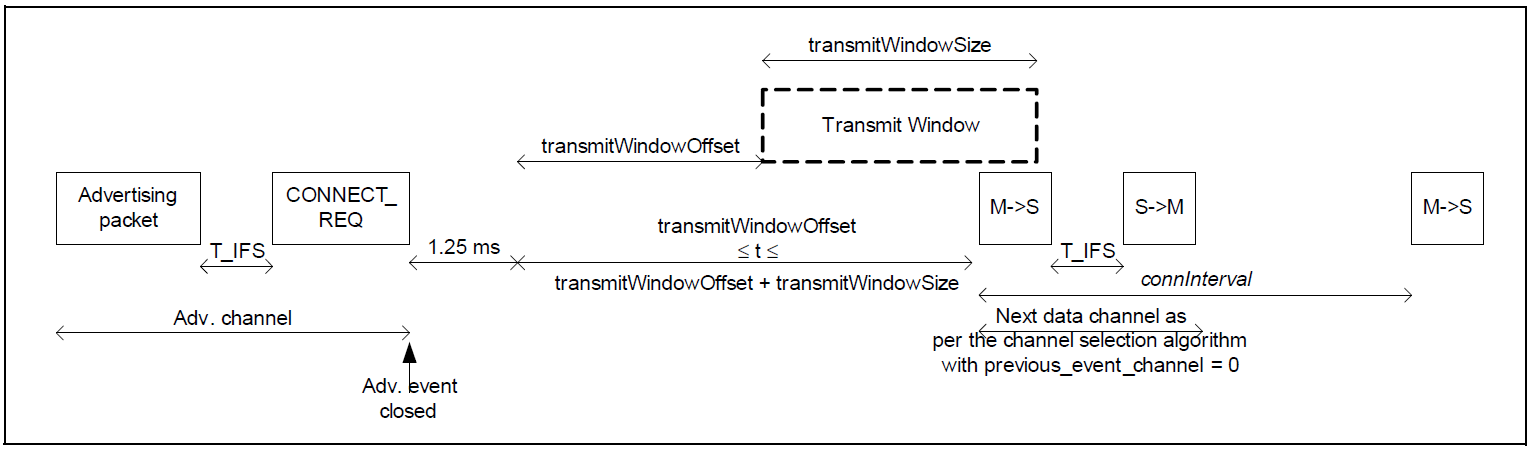 Peripheral to Central
Central to Peripheral
Central to Peripheral
20
How do you agree on hopping pattern?
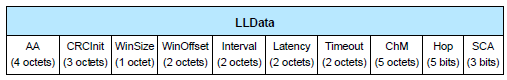 Channel Map (ChM) and Hop define the FHSS pattern

Channel Map (ChM): Map of which channels to use
Hop: next hop increment
Next hop channel cn+1 = (cn + hop) mod 37
21
[Speaker Notes: Figure from video would be good]
Connection packet layering
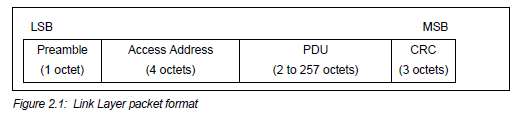 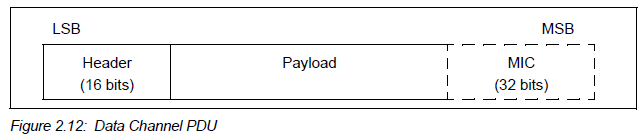 LLID – link layer ID
Empty data / Fragment
Data
Control

MD – more data (continues connection event)
Optional authentication
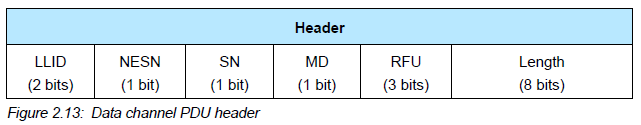 [Next Expected] Sequence Number – acknowledgements
22
Acknowledgement protocol
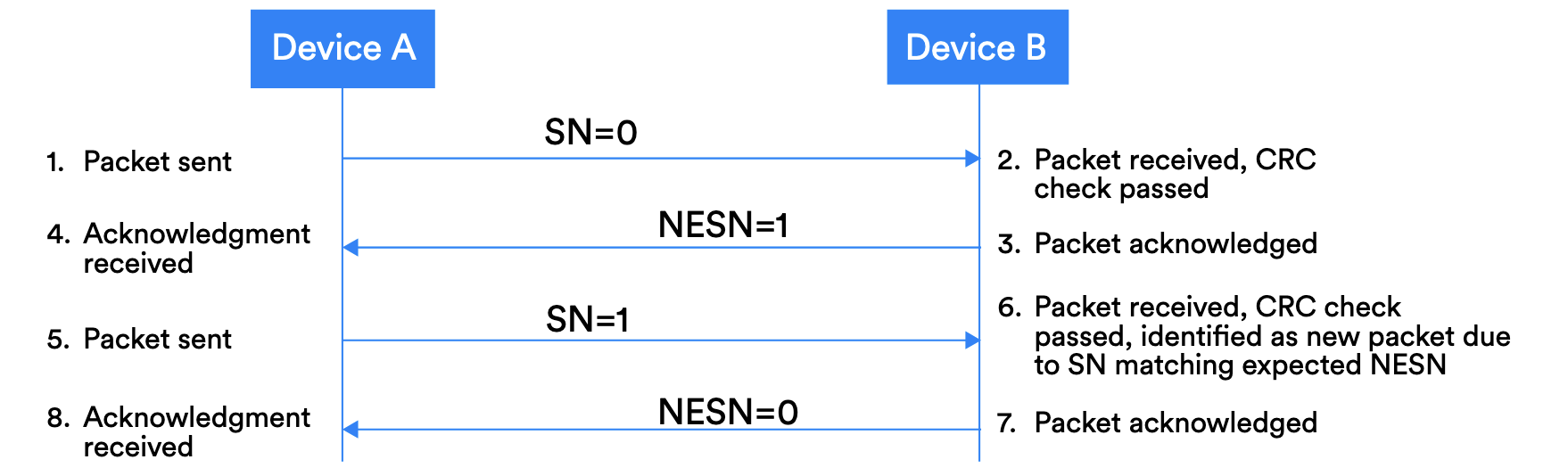 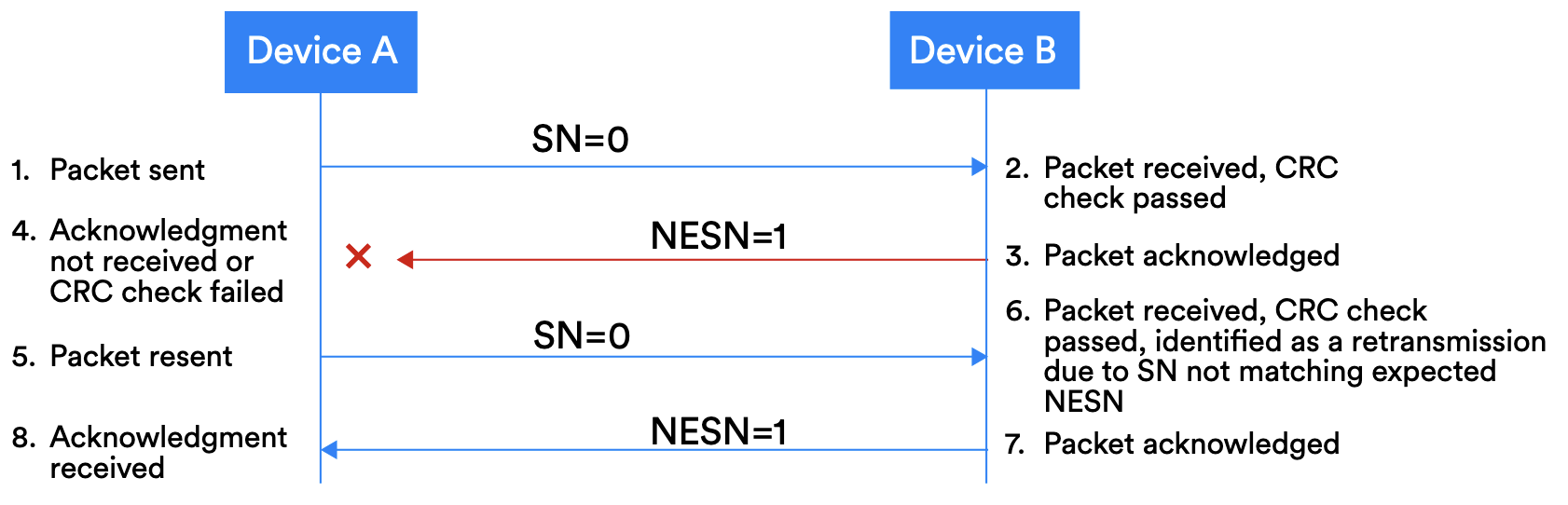 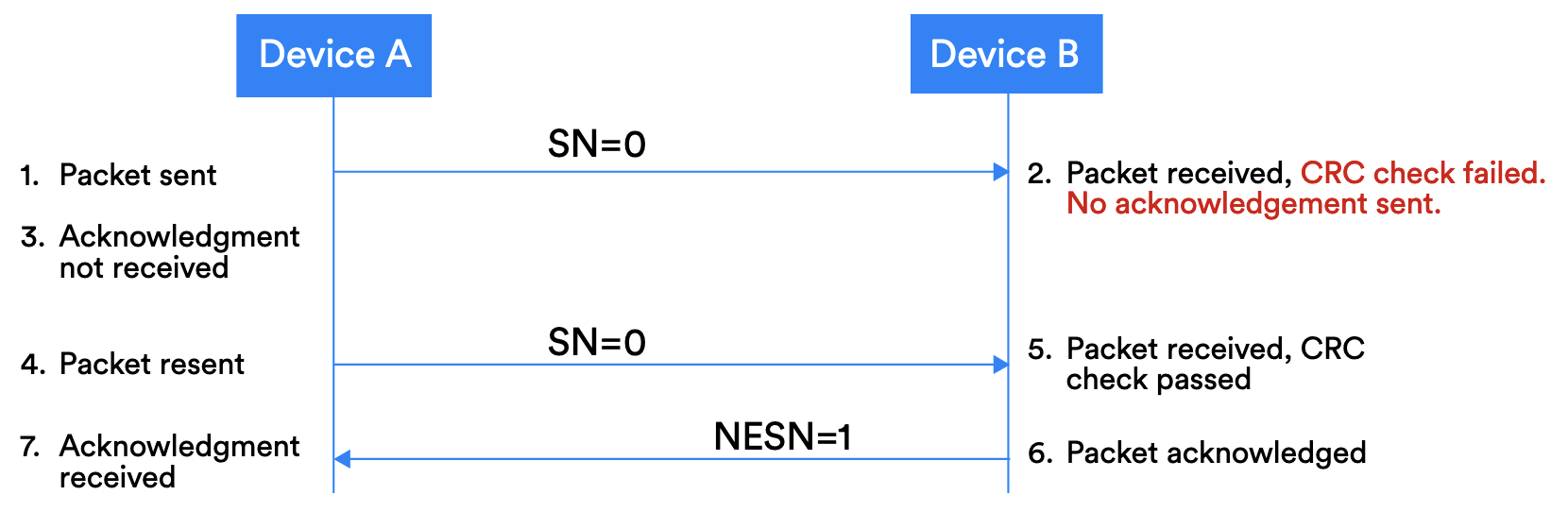 See §4.2.3 of Reliability Doc for more
23
Now that a connection exists, packets can be exchanged over it
Next step: actually communicate between devices
Either sending data, or sending “control” messages

“Control” and “Data” separation: very common networking theme


LLID – link layer ID
Empty data / Fragment
Data
Control
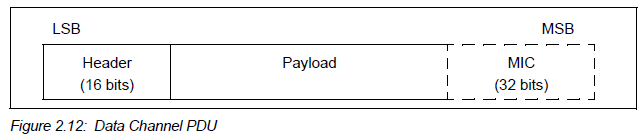 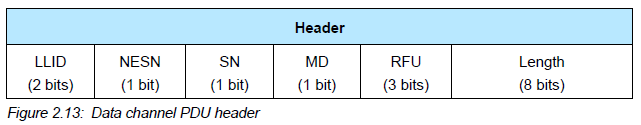 24
Link Layer header length
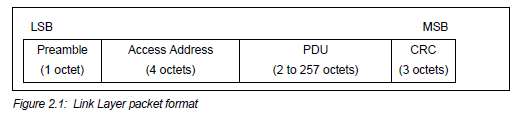 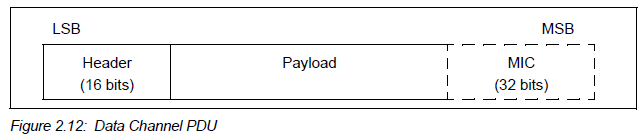 Question:What is the maximum possible payload size?
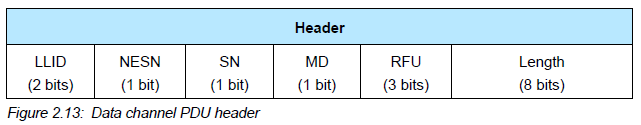 25
[Speaker Notes: Expectation: They look at “length” and say 2^8 = 255 (or maybe 256; why is that wrong?)]
Link Layer header length
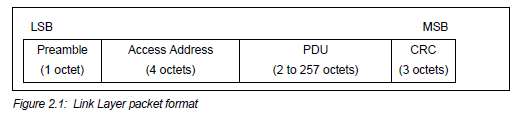 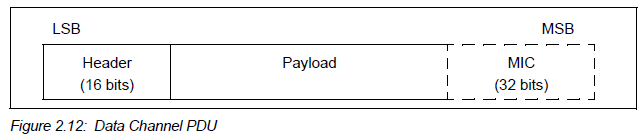 Question:What is the maximum possible payload size?

251 Bytes
= 257 - header - MIC
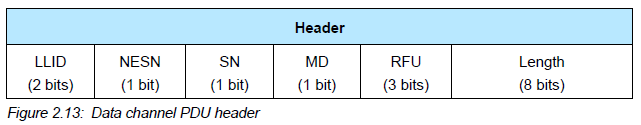 26
[Speaker Notes: Expectation: They look at “length” and say 2^8 = 255 (or maybe 256; why is that wrong?)]
Control payloads
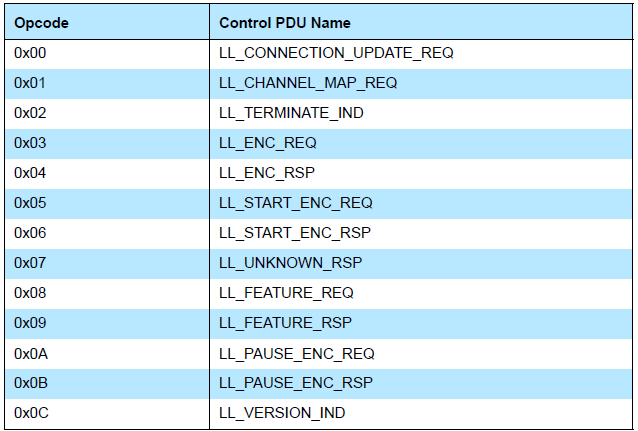 Examples:
Request update to connection parameters like interval (by peripheral)
Begin encrypting communication
Terminate a connection
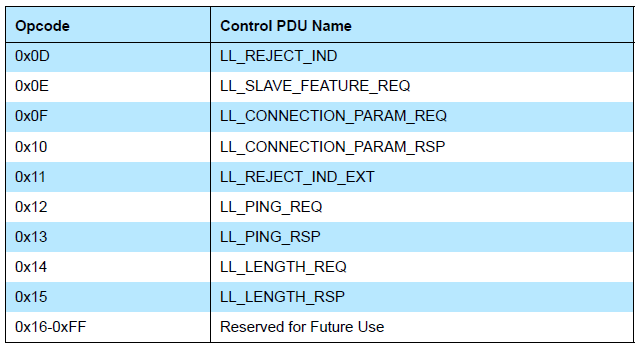 Note: Control payloads can all be handled by the link layer – not passed up!
27
Data payloads
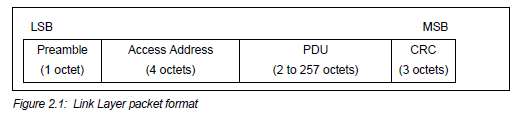 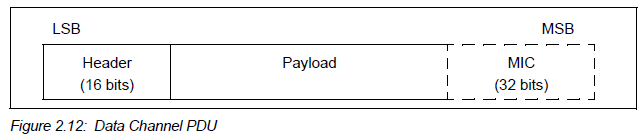 SDU – Service Data Unit
Logical packet that may be split into several physical packets

Channel ID
Destination for data
ATTributes or Security
Can also makecustom endpoints
28
Summarizing what’s sent in a BLE connection
Control packets
Version
Bluetooth version, Company ID of Software Stack
Features
Various connection features supported by the device
Encryption, Ping, Channel selection algorithms, Various 5.0 features
Etc.
Extended packet length, Various 5.0 features (change PHY)
Various “procedures” for setting up changes in the connection

Data packets
Attribute discovery
Attribute reading
29
Very briefly: security in connections
Either side can request secure connection [central -> Pairing; peripheral -> Security Req]
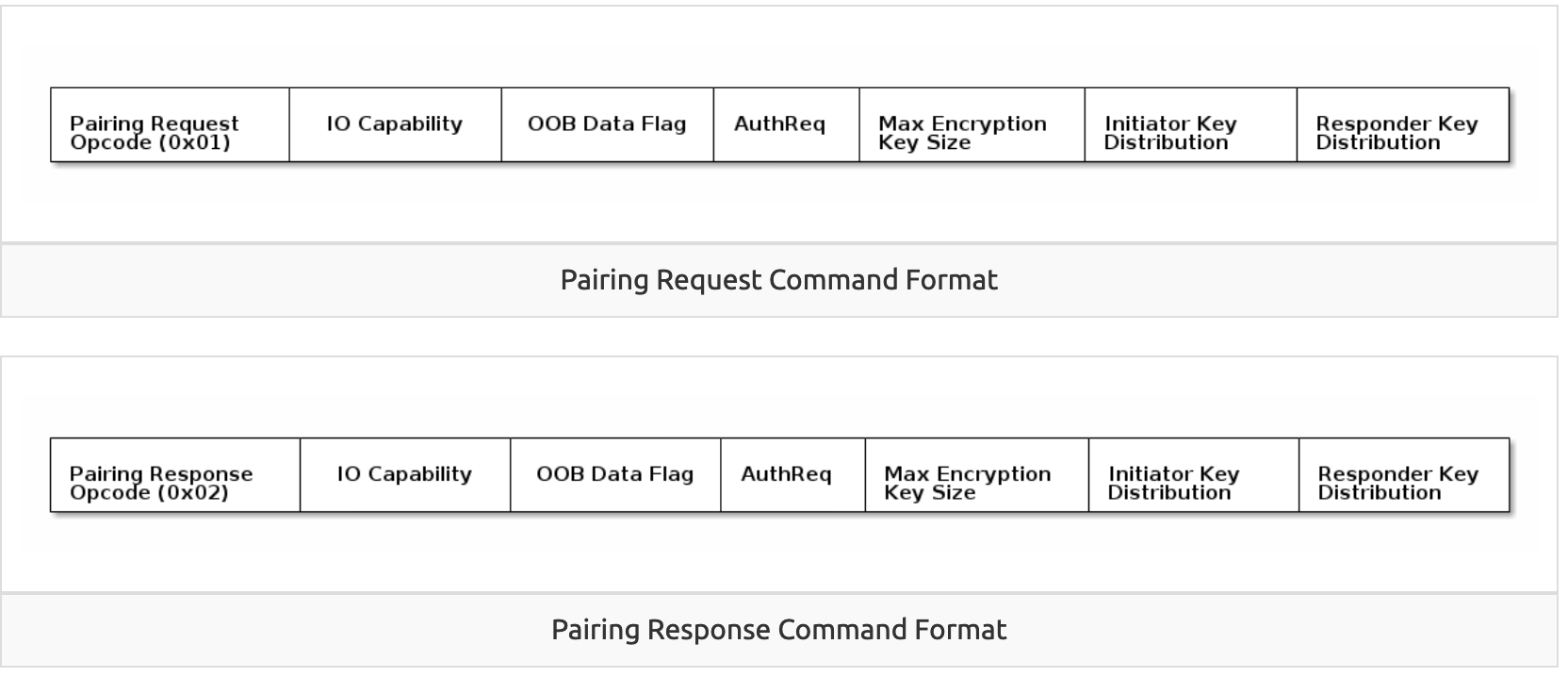 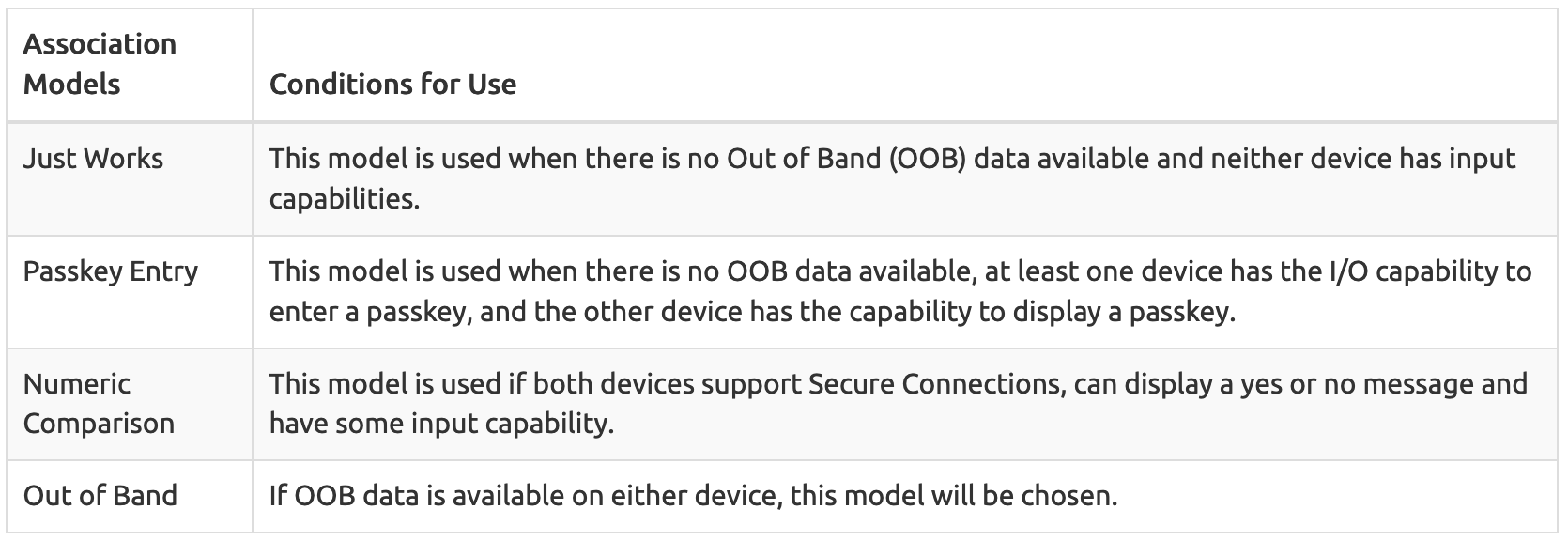 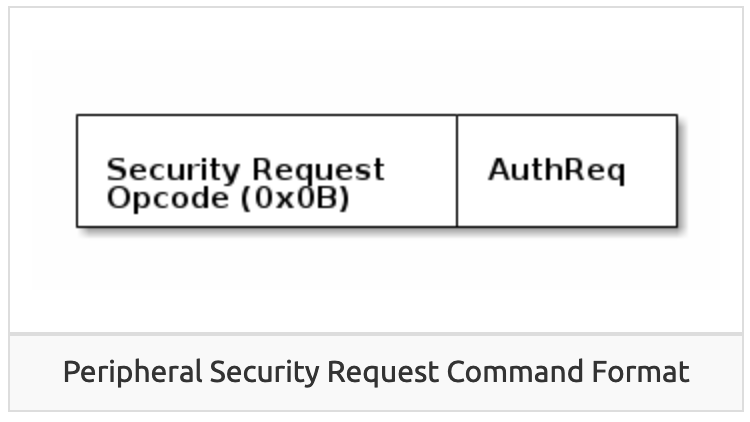 “Bonding” saves pairing info between connections
Excellent TI resource here for more details: https://dev.ti.com/tirex/explore/node?node=AOPOY.GDApakIOYjiwoY6A__pTTHBmu__LATEST
30
Very briefly: security in addresses
All devices have a unique, hardware “Identity Address”, but may not share it
Public Address - Use the Identity Address. (The BDA never changes.)

Random Static Address - Generate a random address per power cycle. The address cannot be regenerated at any other time. Can be used as an Identity Address.

Resolvable Private Address (RPA) - Generate a random address with a given time interval. Generated using Identity Resolving Key (IRK) which can also be used by trusted peers (bonded devices) to resolve the Random Address to the Identity Address.

Non-resolvable Private Address - Generate a random address with a given time interval. Generated randomly. Cannot be resolved to an Identity Address.
31
Ending connections
Termination control packet




Timeout parameter from connection parameters
Human-based devices may just wander away from each other
Or be shut off, or reprogrammed, etc.
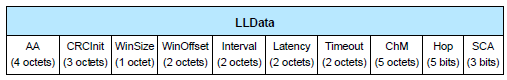 32
Break + Check your understanding
What makes connections more reliable than advertisements?



How does a Peripheral send data to a Central in a connection?



Why is a “termination” control packet useful?
33
Break + Check your understanding
What makes connections more reliable than advertisements?
Each packet sent is acknowledged or resent
TDMA schedule and FHSS means less likely to collide

How does a Peripheral send data to a Central in a connection?
Wait until next connection interval
Respond to packet from Central with a data payload

Why is a “termination” control packet useful?
Timeout could delay for a while
Enables re-connection if desired
34
Outline
Connection PHY and Link Layer
Connection Investigations
GATT

BLE 5
35
Questions about how a connection “network” works
How does TDMA MAC for connections work?
Implies a schedule
Implies synchronization

How many devices can be in a network?

How much throughput can a device have?
36
Questions about how a connection “network” works
How does TDMA MAC for connections work?
Implies a schedule
Implies synchronization

How many devices can be in a network?

How much throughput can a device have?
37
How is the TDMA schedule created/managed?
Only the central needs to know the schedule
It controls interactions with the peripheral(s) it is connected to

Anchor point and connection interval determines the schedule for a specific device
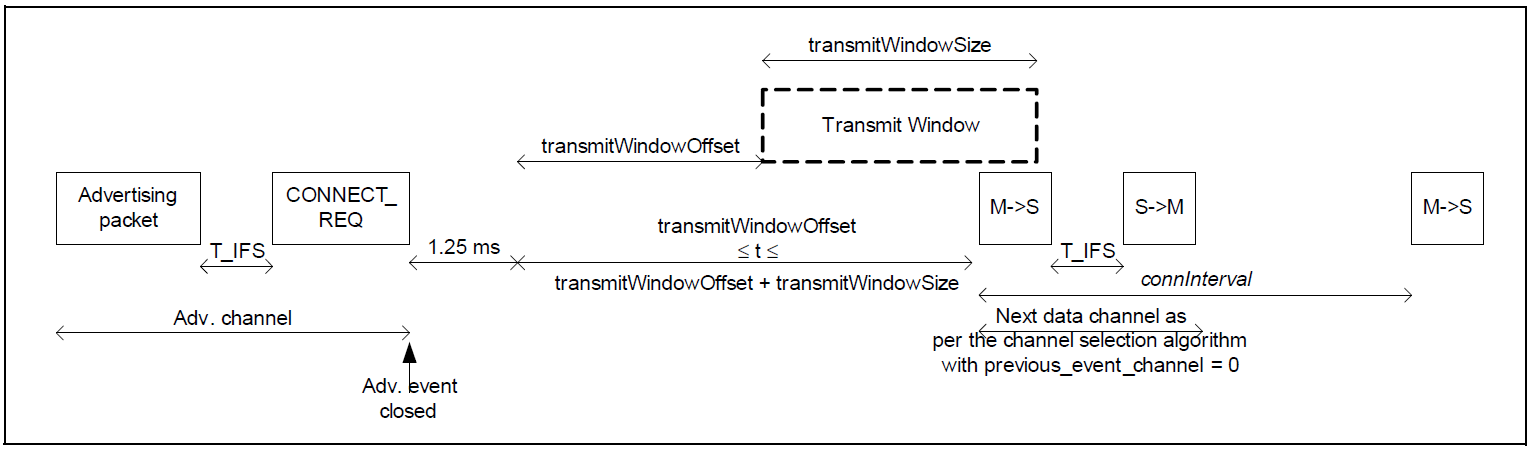 Peripheral to Central
Central to Peripheral
Central to Peripheral
38
How is synchronization managed?
39
Clock drift is an energy burden due to large guard bands and energy cost of precise timekeeping
CC2520 Radio + AM18xx RTC:
    300s * 2ppm * 2 = 1.2 ms guard
    1.2 ms * 60 mW = 36 μJ (RF loss)
    300s * 150nW = 45 μJ (RTC loss)	
    ≈ 100 μJ loss / packet @ 300 s
1200 μs
@ 2ppm
Guard
Device time
Static Power:
100 nW+
(CC2520 is a 15.4 radio, but same idea applies)Max connection interval in BLE is 4 seconds
300 s
Wall time
40
Questions about how a connection “network” works
How does TDMA MAC for connections work?
Implies a schedule
Implies synchronization

How many devices can be in a network?

How much throughput can a device have?
41
How many devices can be connected?
We can schedule with granularity of at least 1.25 ms (offset steps)
That’s at least 800 devices per second

Intervals go up to 4 seconds, so multiply by four
That’s 3200 devices per max interval

Plus central can skip intervals on occasion without dropping the connection
And really the offset defines a window. More granularity is available

Answer: thousands of devices
Although each is sending minimum-sized packets each interval
42
How many devices can be connected in the real world?
The limit is much much lower on real devices
Example: Android sets a limit at around 4-15
nRF52 s140 softdevice allows up to 20

Connection management is often done in firmware
Softdevice for nRF, firmware on the radio chip in smartphones

Limited by memory and complexity
43
Questions about how a connection “network” works
How does TDMA MAC for connections work?
Implies a schedule
Implies synchronization

How many devices can be in a network?

How much throughput can a device have?
44
How much throughput can a device have?
1 Mbps? That’s the PHY data rate
45
How much throughput can a device have?
1 Mbps? That’s the PHY data rate
Not even close. Packet overhead plus timing delays

Step 1: decrease connection interval as much as possible
More connection events per second mean more data
Range: 7.5 ms to 4.0 s
Somewhat device-specific configuration
Android allows 7.5 ms
iOS allows 15 ms
46
How much throughput can a device have?
Step 2, increase packet size
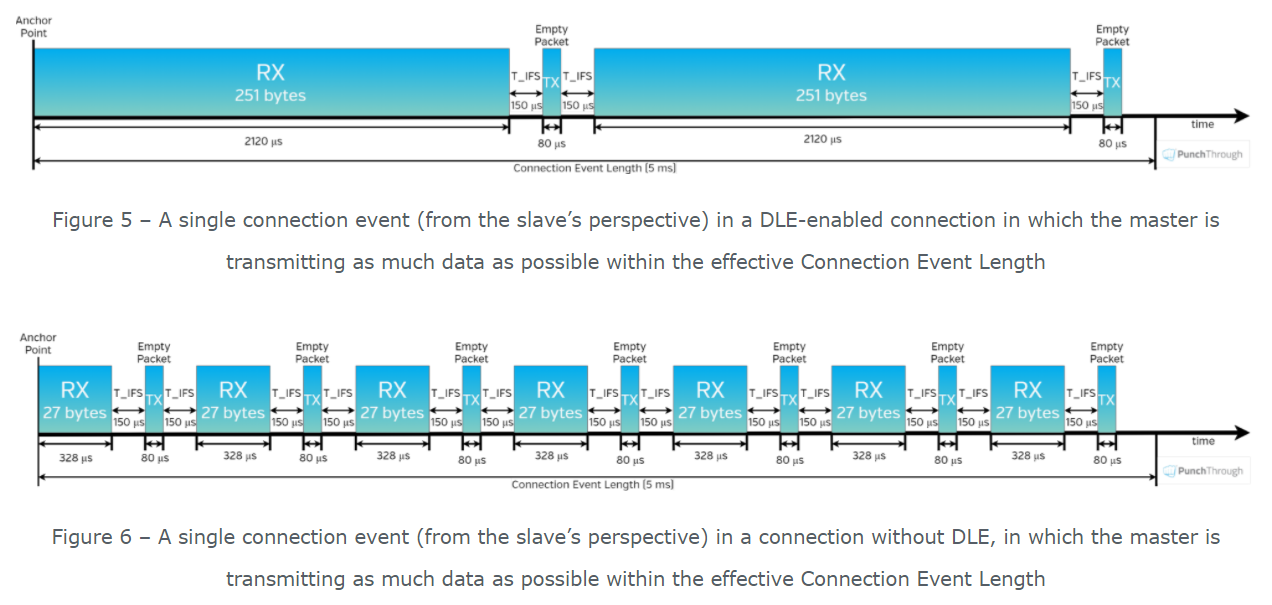 47
How much throughput can a device have?
488 bytes per connection event
Maximum sized packets, discounting headers and timing delays

Connection event every 7.5 ms

Result: 520 kbps (65 kilobytes per second)
iOS result 260 kbps
Original BLE 4.1 result on Android: 128 kbps
A little lower in practice due to lost packets
Modern results will be better, but a similar ballpark
48
Outline
Connection PHY and Link Layer
Connection Investigations
GATT

BLE 5
49
How is data actually exchanged between central and peripheral?
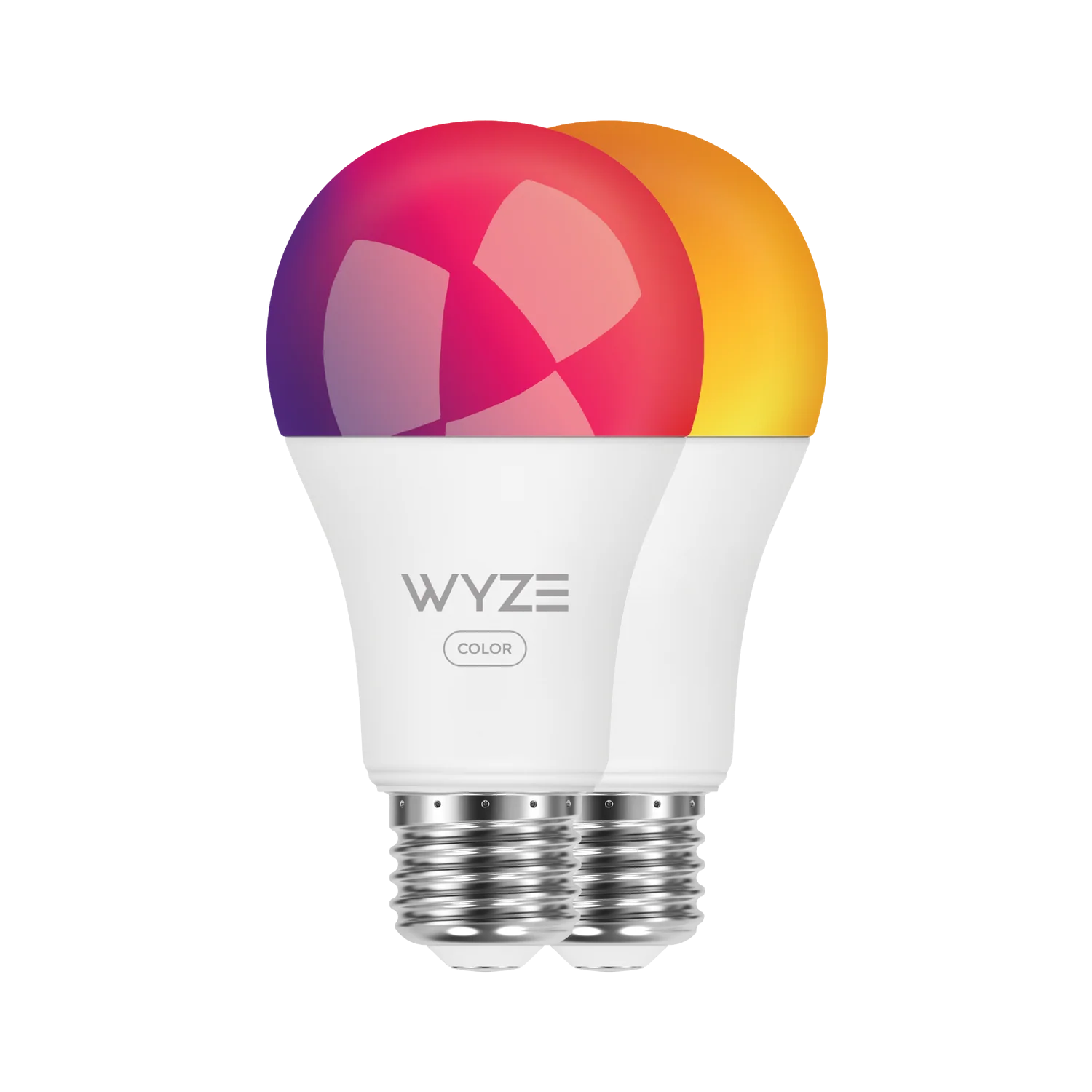 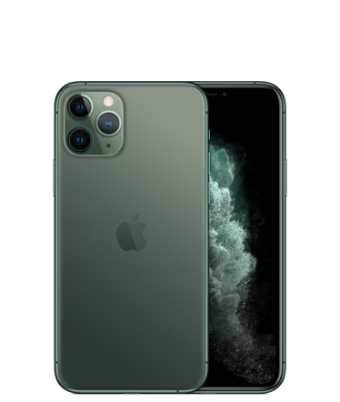 Attribute Protocol
Central
Peripheral
ATT Client
ATT Server
Attribute Protocol (ATT) and Generic Attribute Profile (GATT) used for this! 
ATT is the underlying framework for GATT
Two roles: Client and Server
Data that the server exposes is structured as attributes
50
Attribute server keywords
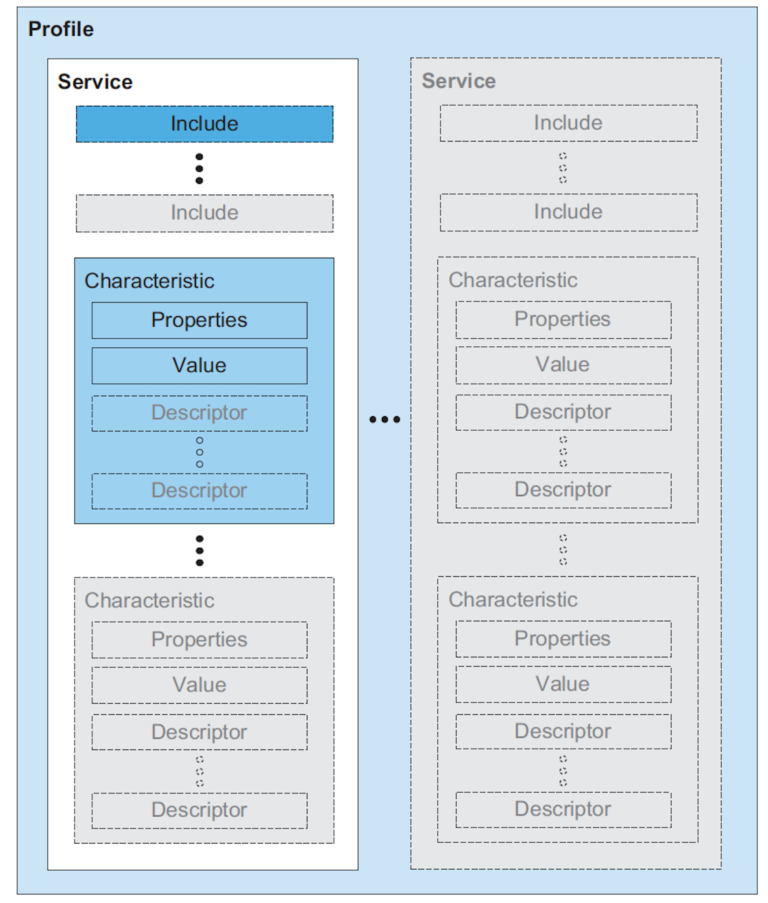 Characteristic
A field with properties and a value
Descriptor: metadata about the characteristic (readable, writeable, notifications when it updates)

Service
Collection of characteristics

Profile
Collection of services
51
Overview of Generic Attribute Profile (GATT)
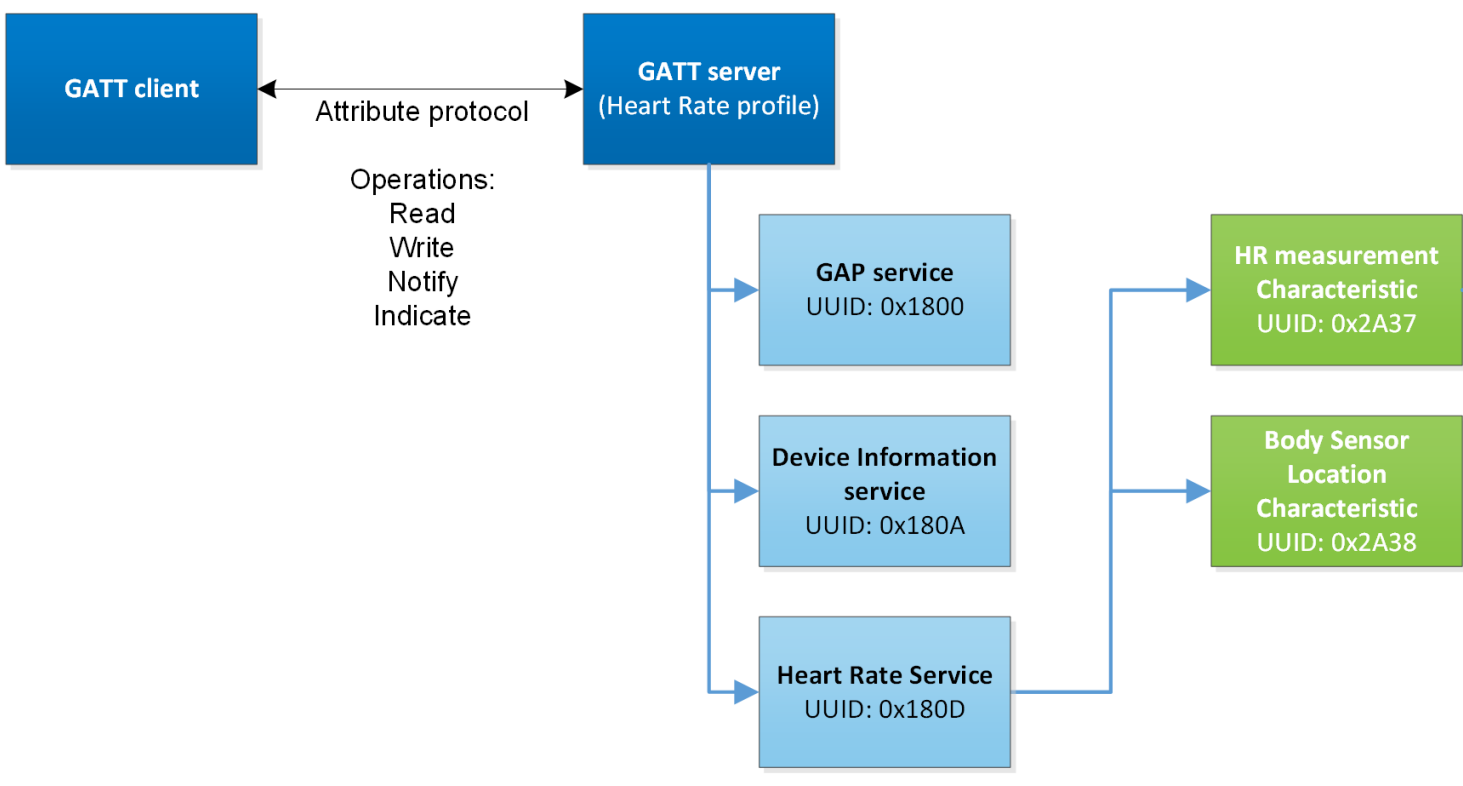 Attribute Type is specified as a UUID
52
UUIDs and handles
Universally Unique Identifiers
128-bit, mostly random with a few bits for versioning
Example: 00000000-0000-1000-8000-00805F9B34FB
This is the default BLE UUID for known services
You can generate your own UUID for custom services

Handles
Too long to pass around all the time, so pick 16 bits that mean that UUID
Must be unique among services/characteristics on that device
Taken from UUID: 0000xxxx-0000-1000-8000-00805F9B34FB
Handle often sequentially incremented for each new characteristic within a service
Resource: Useful post on identifying handles in the wild
53
Example: Time Profile
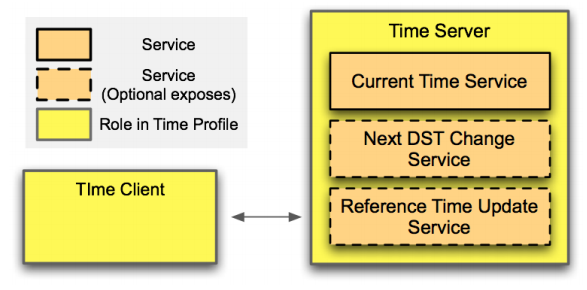 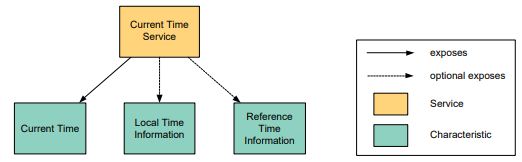 54
Current time characteristic
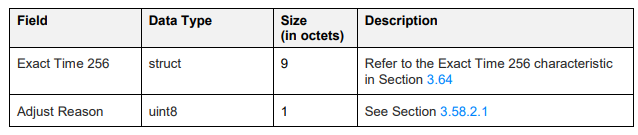 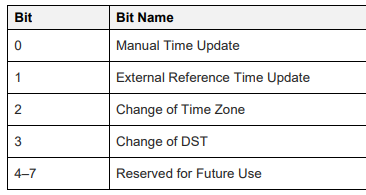 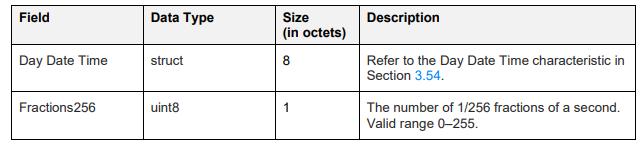 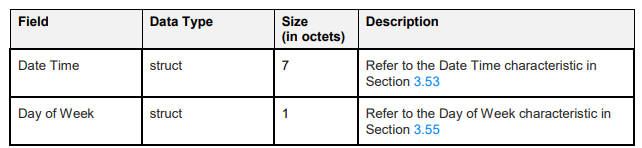 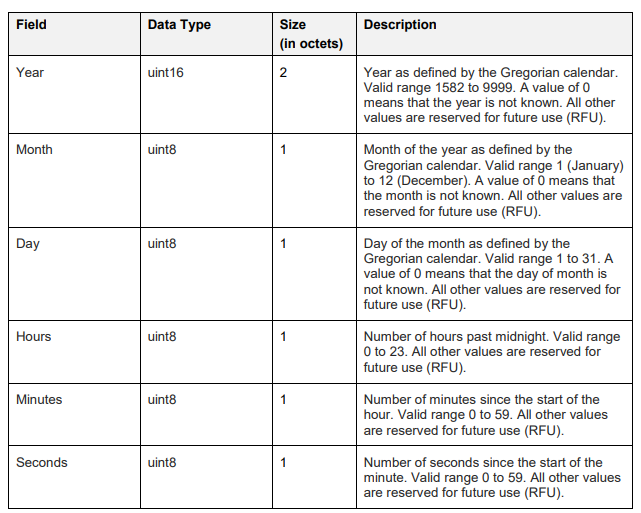 The Bluetooth SIG are pedantic people
55
Interacting with characteristics
Depends on their permissions
Readable, Writable, Notify-able, etc.

Notify
Automatically get a message sent whenever the characteristic value updates
Note: have to enable this on both sides, it’s not the default behavior

Long characteristics are automatically fragmented across multiple packets and/or connection events
Lower layers are in charge of this without the application having to consider it
56
Discovery
When a connection first occurs, each device can query the other for a list of services
And can further query for a list of characteristics in that service
Gets a list of handles/UUIDs

Standardized UUIDs can be interpreted immediately
Custom services/characteristics need documentation from the manufacturer
57
Documentation of GATT standards
https://www.bluetooth.com/specifications/gatt/
Various profiles and services that have been standardized

GATT Specification Supplement
Various characteristic definitions that have been standardized


Both incredibly specific and woefully inexhaustive
58
Break + Example Services
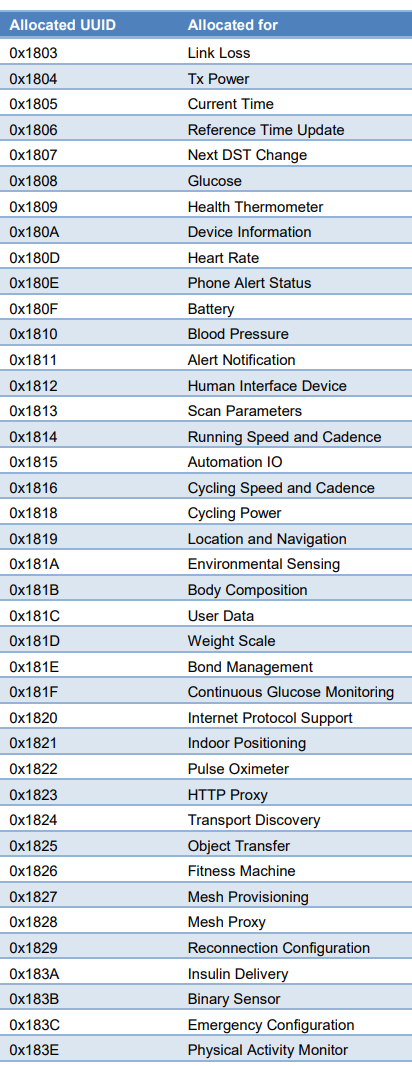 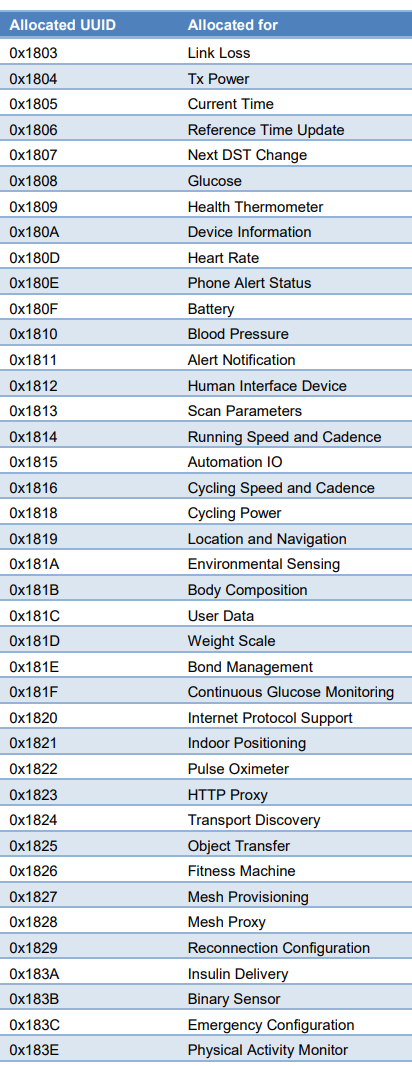 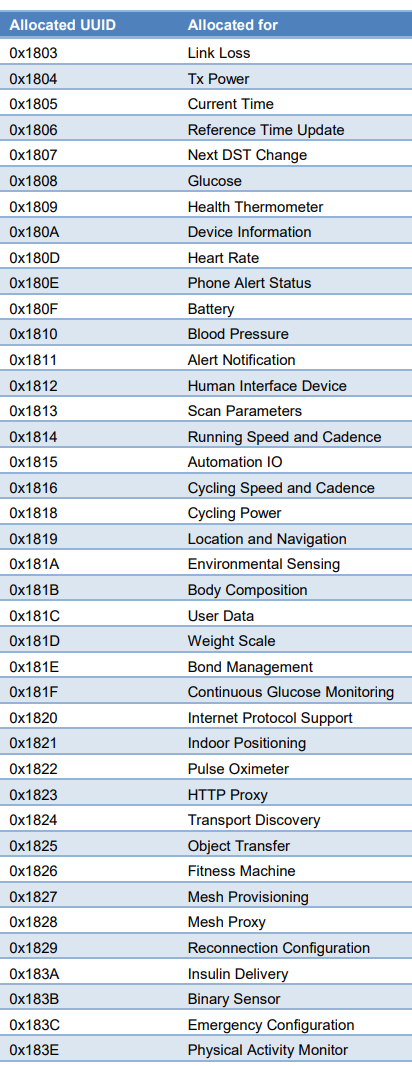 59
https://btprodspecificationrefs.blob.core.windows.net/assigned-values/16-bit%20UUID%20Numbers%20Document.pdf
Outline
Connection PHY and Link Layer
Connection Investigations
GATT

BLE 5
60
Changes in BLE 5
Major changes
Multiple physical layers
Advertising extensions
Localization extensions (will discuss later with localization)

Minor changes
Various quality of life improvements
Examples:
Advertise on channels in any order
Better data channel hopping algorithm
61
Revised physical layers
2 Mbps PHY
Transmit data faster
Transmit more data in the same time

Coded PHY
Forward Error Correction in the data stream
1 bit -> 2 symbols or 8 symbols
Makes bits more reliable -> longer distance
500 kbps and 125 kbps modes

Connections can switch to these PHYs after creation
Advertisements can use these, but only in a special “extended” mode
62
Coded PHY mixes physical and link layers
Different PHY settings at different times
Make beginning headers extra-reliable
Data might be slightly less reliable as a trade for faster speed

Packet sent with coded PHY
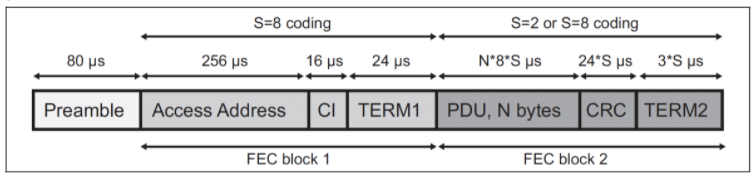 63
Revised processing path
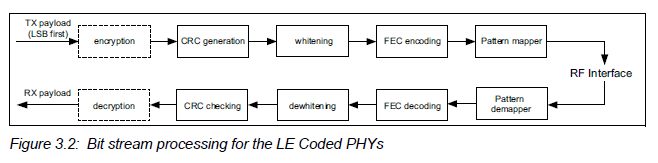 64
Extended advertising
Allow bigger payloads and/or different PHYs
Uses Data Channels to do so. Why?
Regular advertisements point to extended advertisements
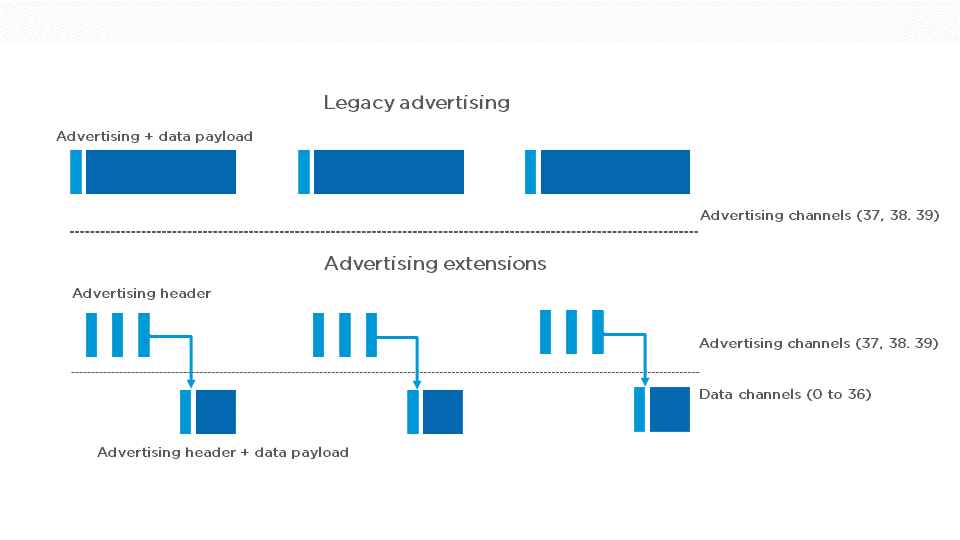 65
Extended advertising
Allow bigger payloads and/or different PHYs
Uses Data Channels to do so. Why?	Packet collisions!
Regular advertisements point to extended advertisements
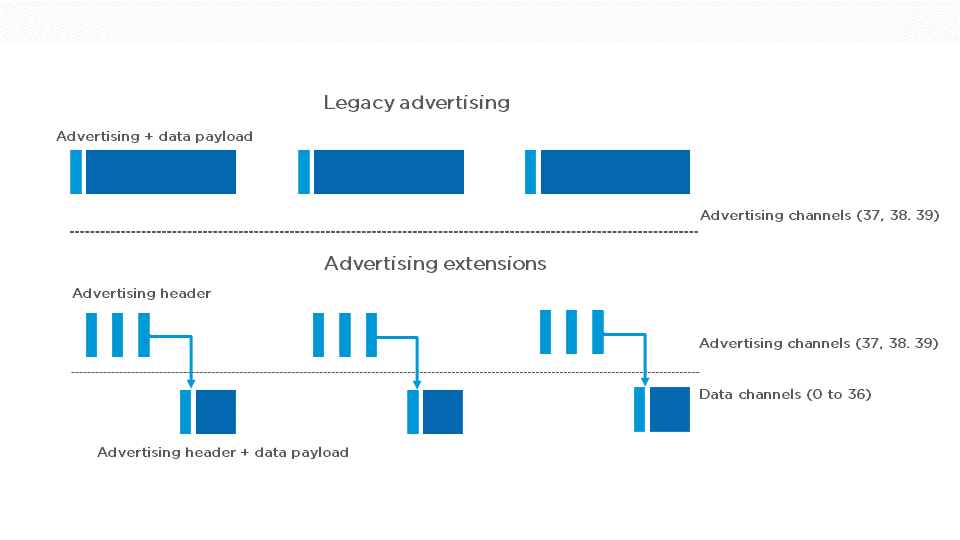 66
Procedure for scanning extended advertisements
Scan on 3 primary channels for advertising packets.
If ADV_EXT_IND is scanned, record the secondary channel information (which channel and when etc.)
Scan the specific secondary channel at the given time.
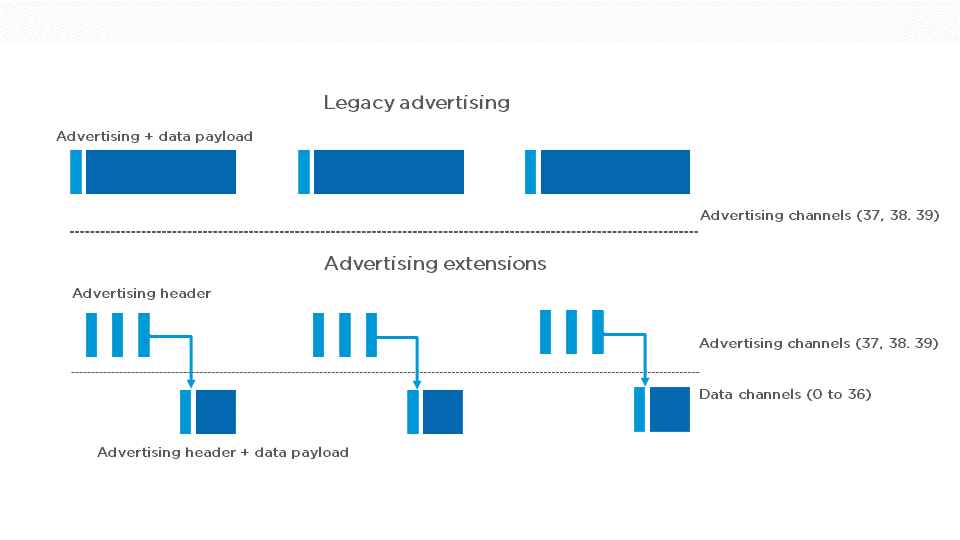 67
Extended advertisement train on data channels
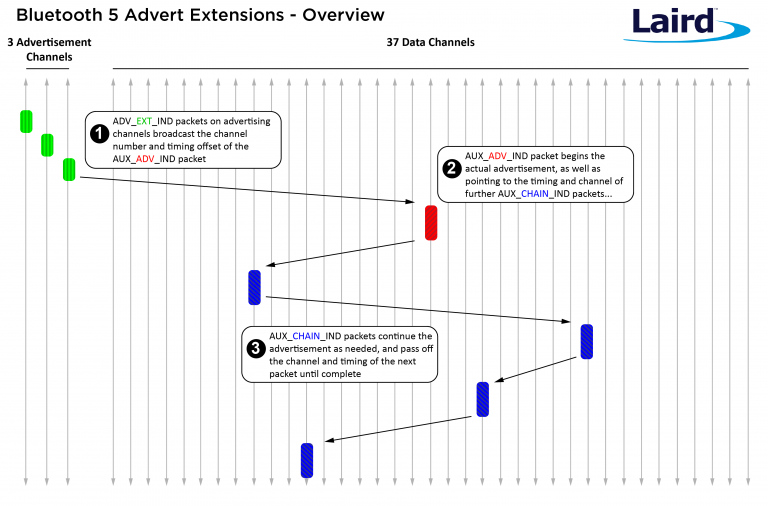 Use case:long advertisements that need to be fragmented

Up to 1650 bytes total
68
BLE “Auracast”
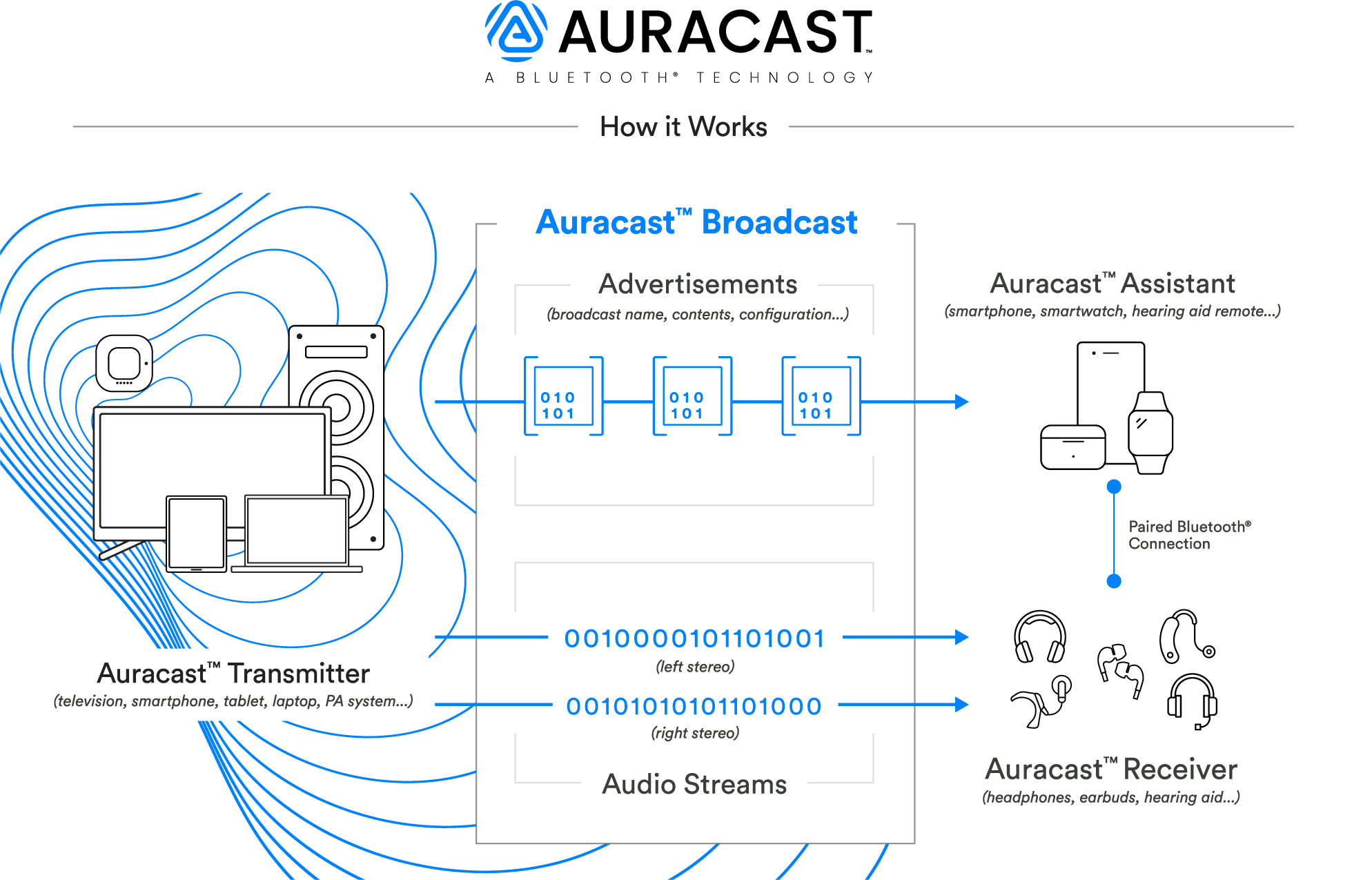 69
Periodic advertising on data channels
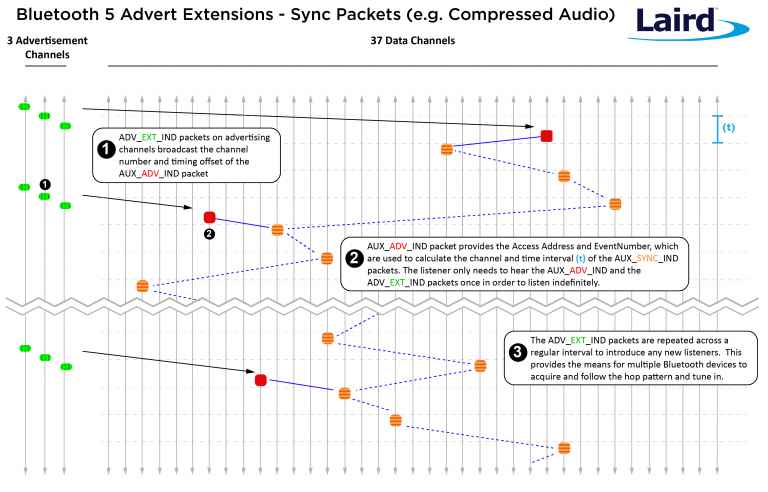 Use case:publicly-available localized audio sources

TV in a bar
Commentary in a museum

Broadcast analogy of a connection

Probably only able to follow one of these at a time
70
Bi-directional “Periodic Advertisement with Responses”
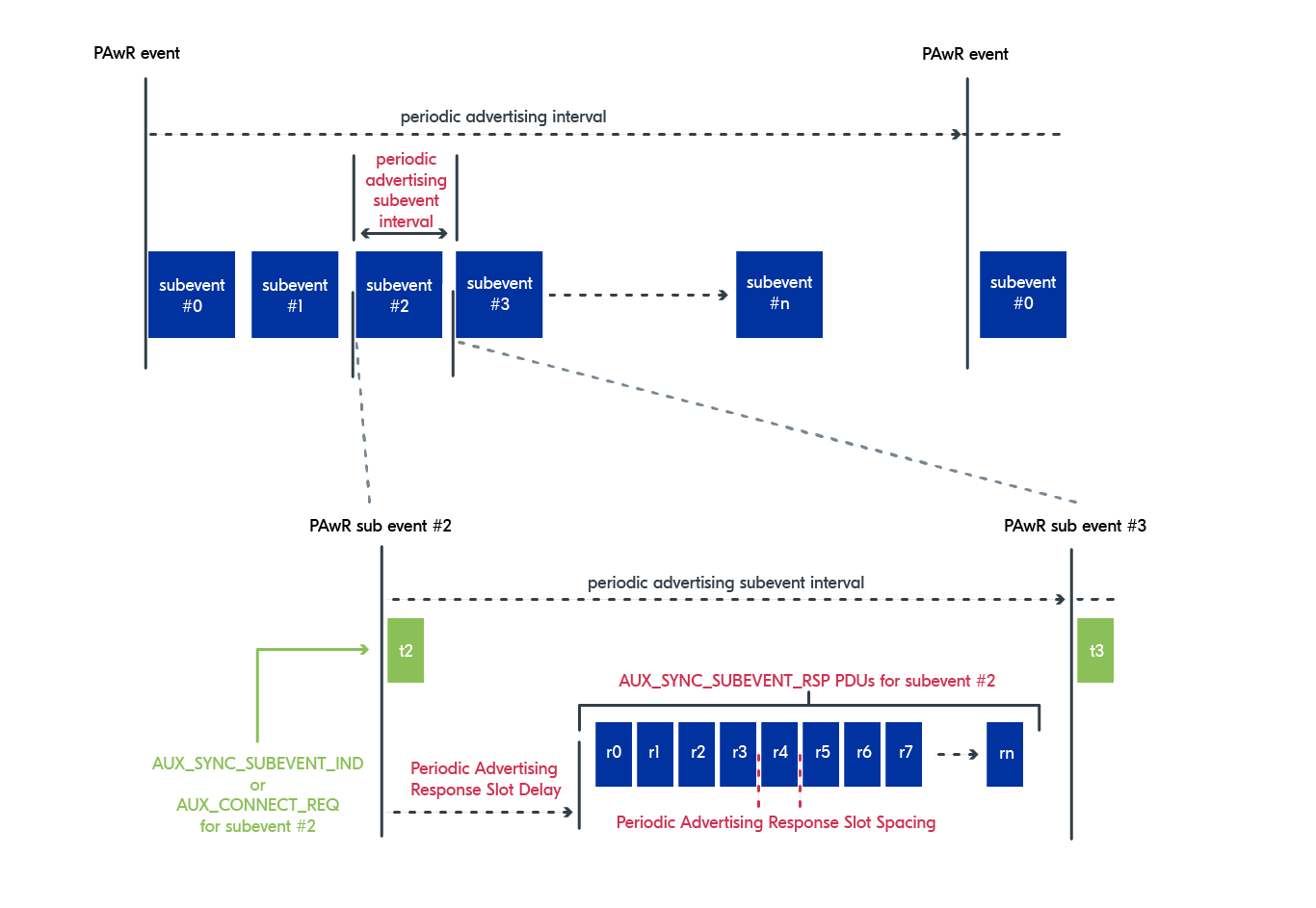 BLE 5.4 addition

Between advertisements send a “subevent indication” packet, followed by a number of reception windows
A scanner can transmit back to advertiser during one of those windows
Up to the application to determine which window each scanner should use
71
Outline
Connection PHY and Link Layer
Connection Investigations
GATT

BLE 5
72